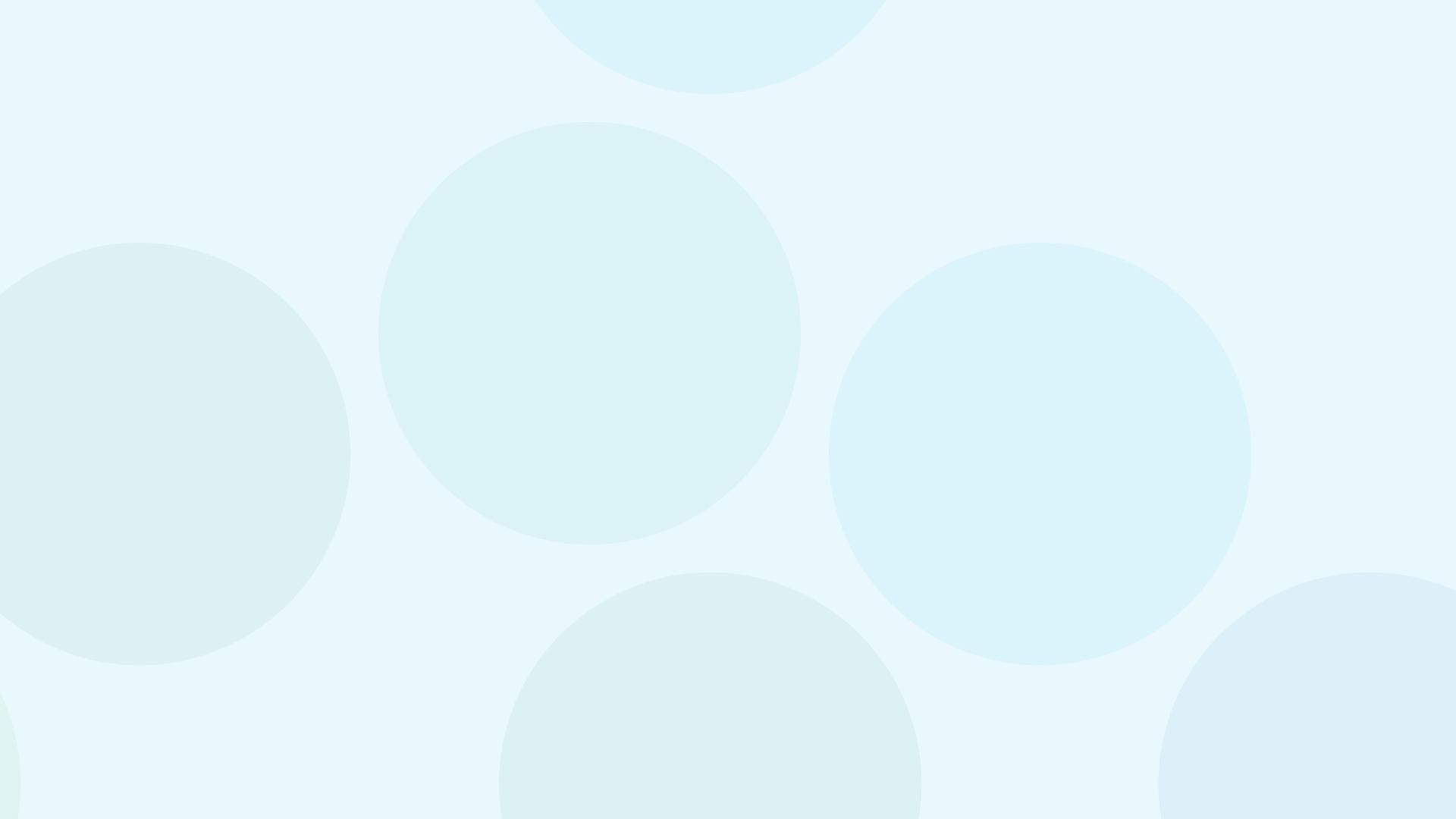 LOGO TV2	LOGO TV1













INTÉRPRETE LIBRAS
Orientação Técnica  Atribuição Inicial de Aulas 2023
Novembro
2022
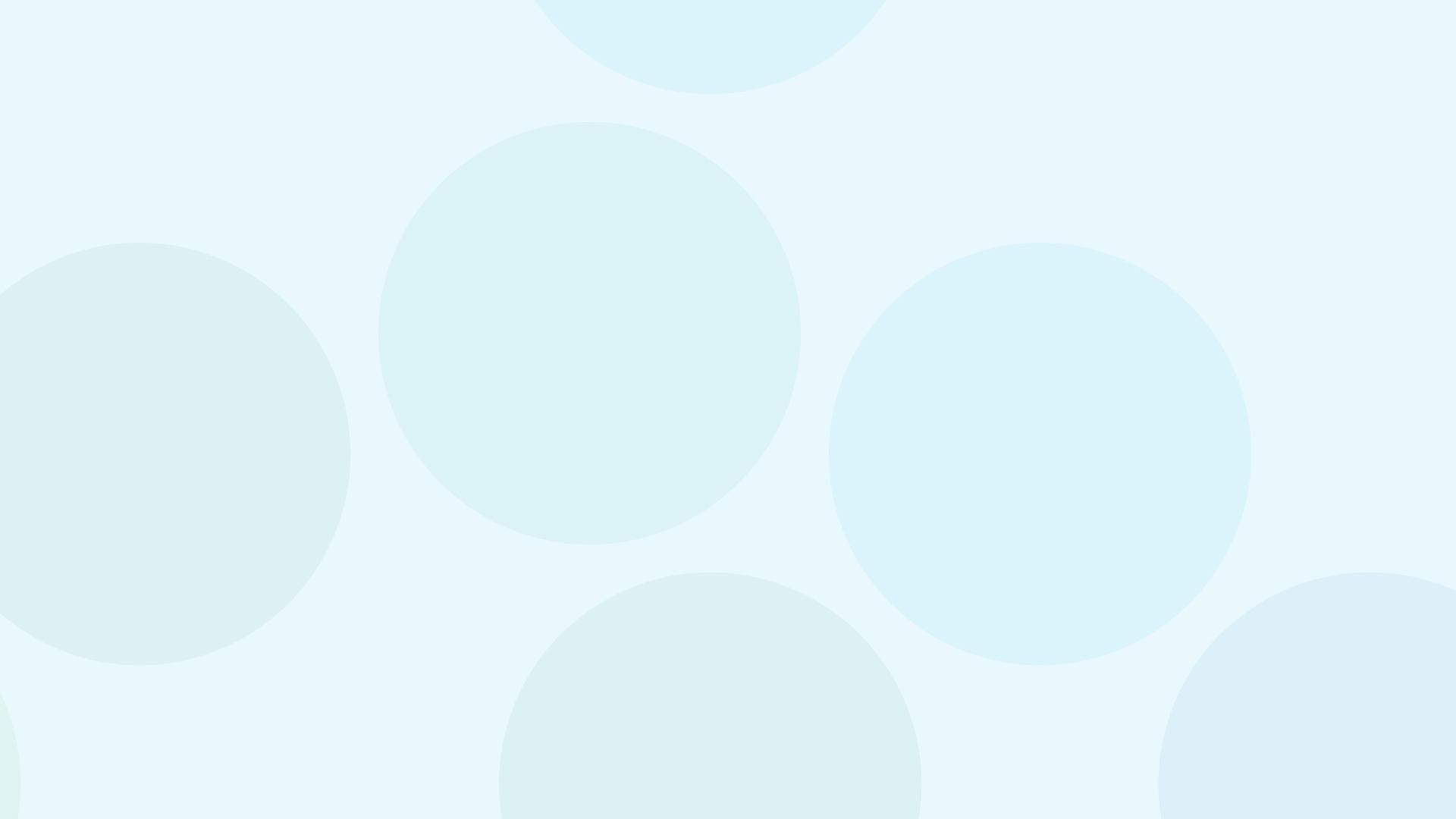 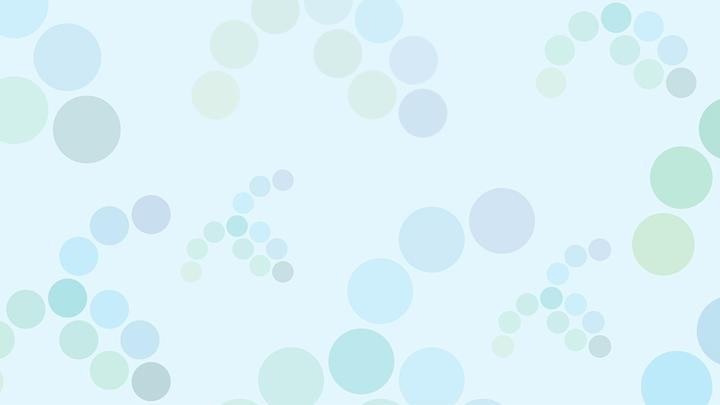 Diretoria de Ensino Região de OsascoDirigente  Regional  William RuottiComissão de Atribuição de Aulas:Nilda Medines (CRH)Ari Guinther (ESE)Fabiana Peca (ESE)Maria de Fátima Francisco (ESE)Ricardo Romanetti (ESE)
LOGO TV2	LOGO TV1













INTÉRPRETE LIBRAS
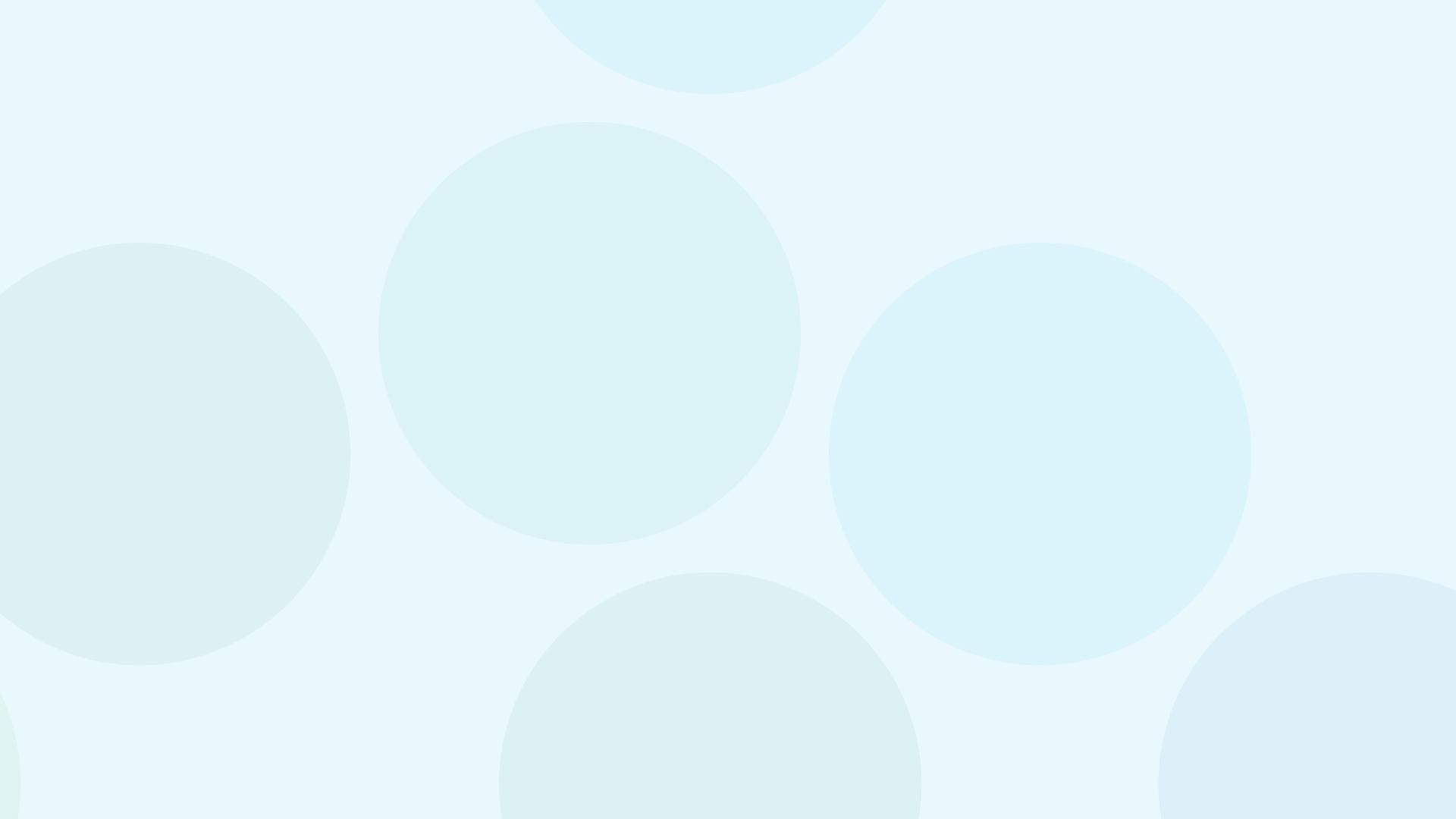 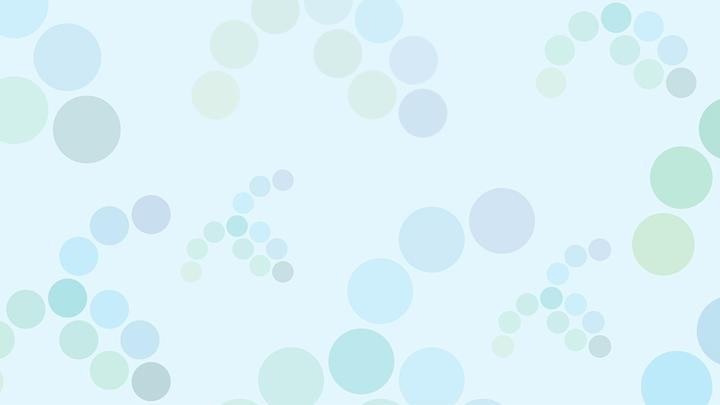 Programas e Projetos da Pasta
LOGO TV2	LOGO TV1













INTÉRPRETE LIBRAS
I.	Programas/Projetos em que não haverá recondução:

PROATEC; (exceção CIEBP, 1 por escola será reconduzido)
PAC;
PRR e Monitoria de Estudos - PME;
Ensino Colaborativo;
Programa presença;
CGPAE (PCAE).
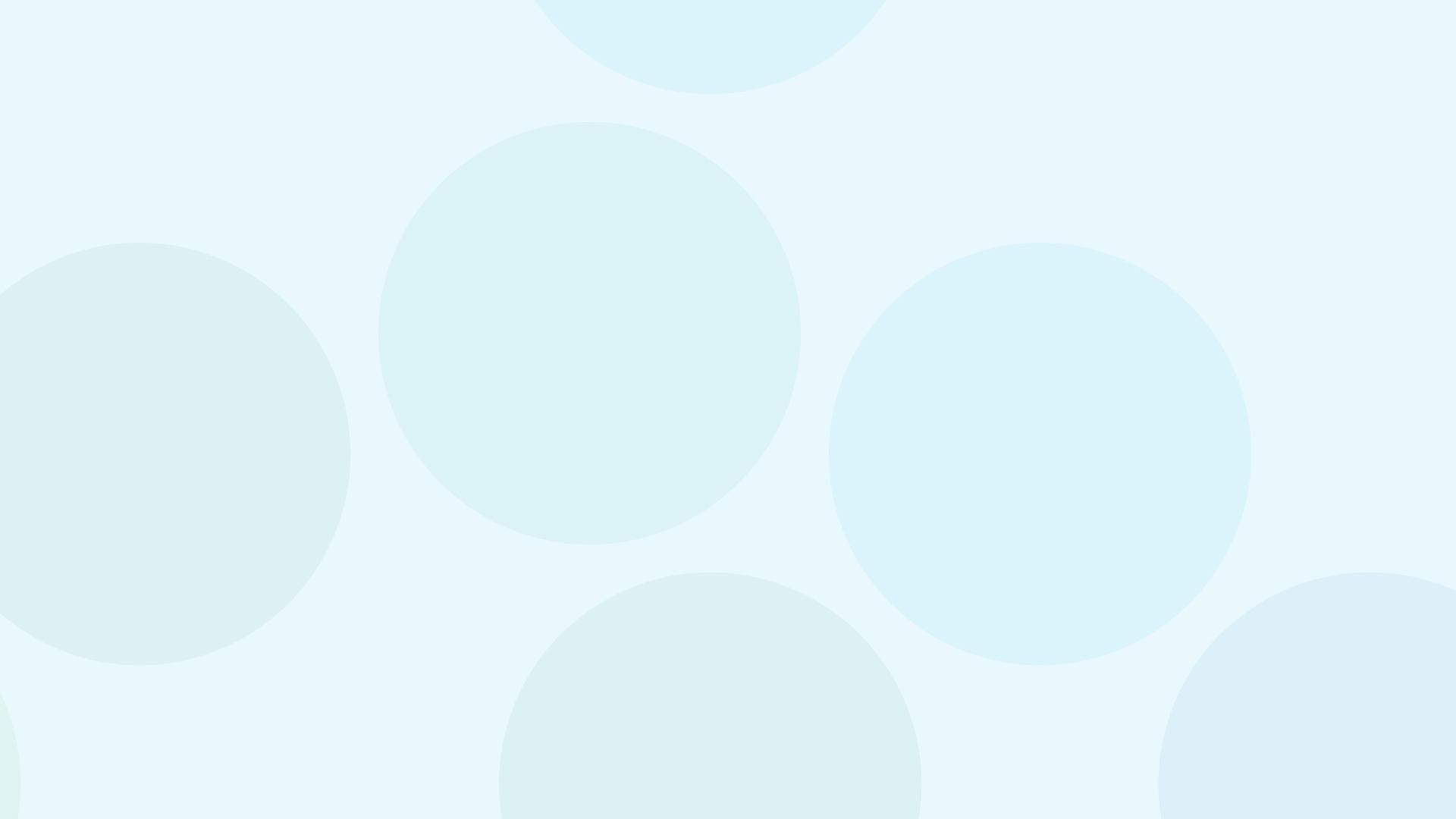 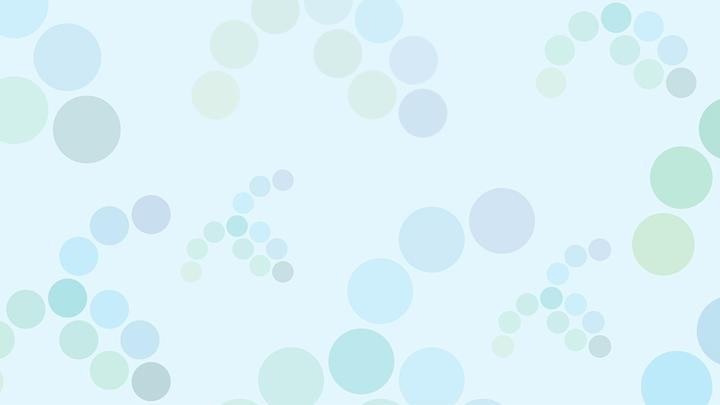 Programas e Projetos da Pasta
LOGO TV2	LOGO TV1













INTÉRPRETE LIBRAS
II. Programas/Projetos em que haverá recondução:
Fundação Casa;
Prisional;
Centro de Estudos de Línguas - CEL;
Centros Estaduais de Educação para Jovens e Adultos - CEEJA;
Classe Hospitalar;
Atendimento Domiciliar;
POC
Sala de Leitura
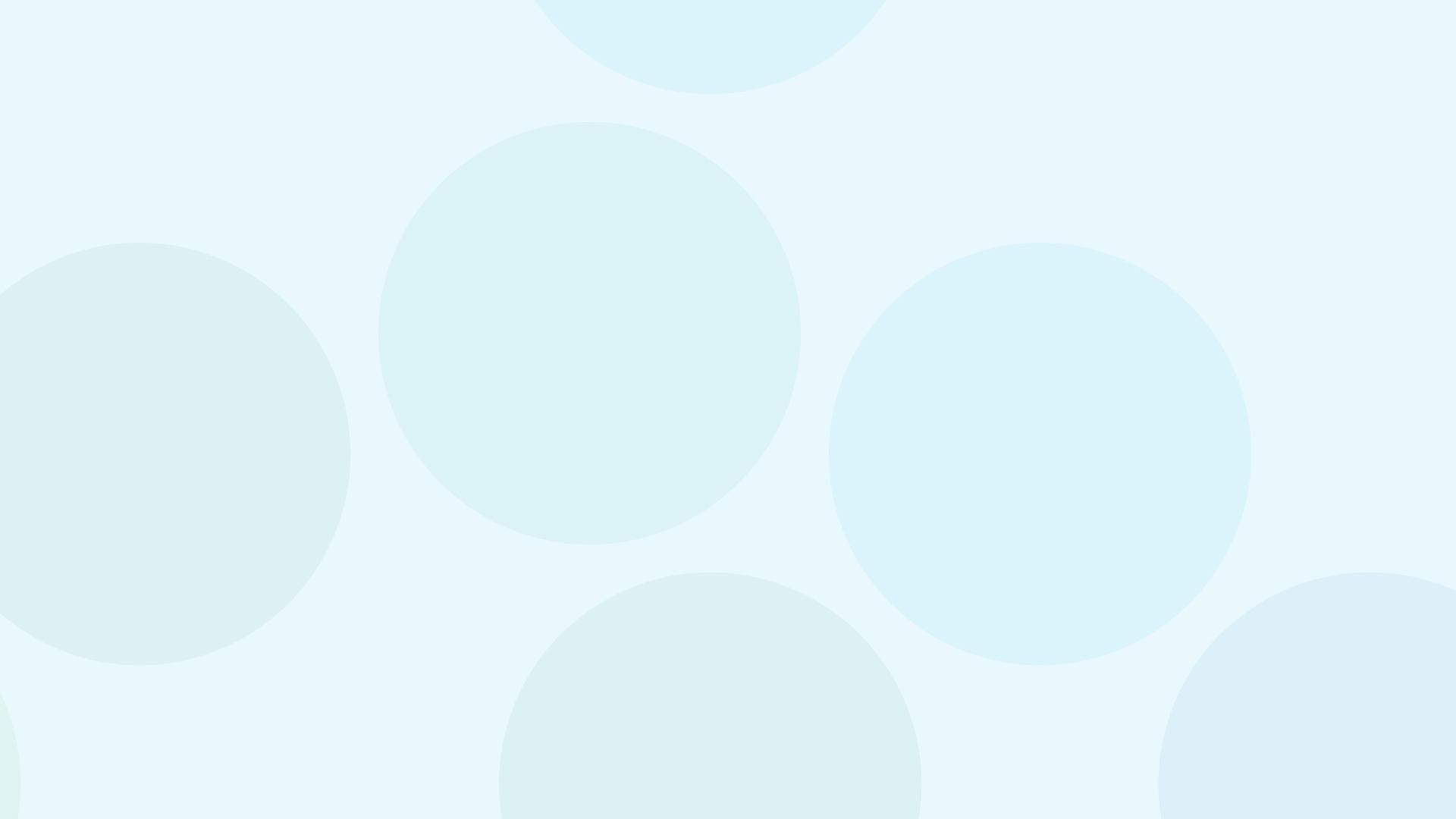 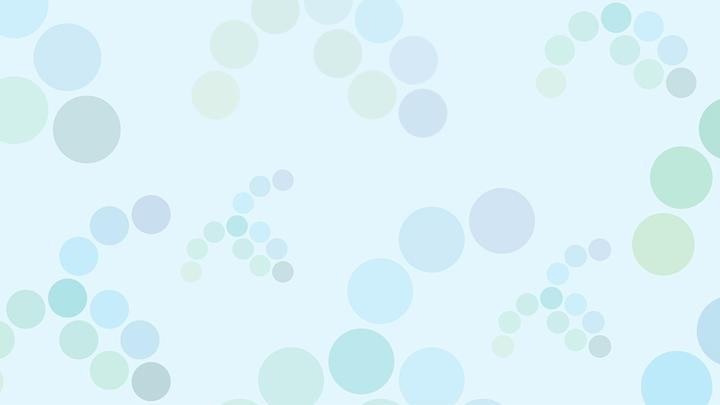 LOGO TV2	LOGO TV1













INTÉRPRETE LIBRAS
Legislação  Resolução Seduc 85, de 07 –
11 – 2022
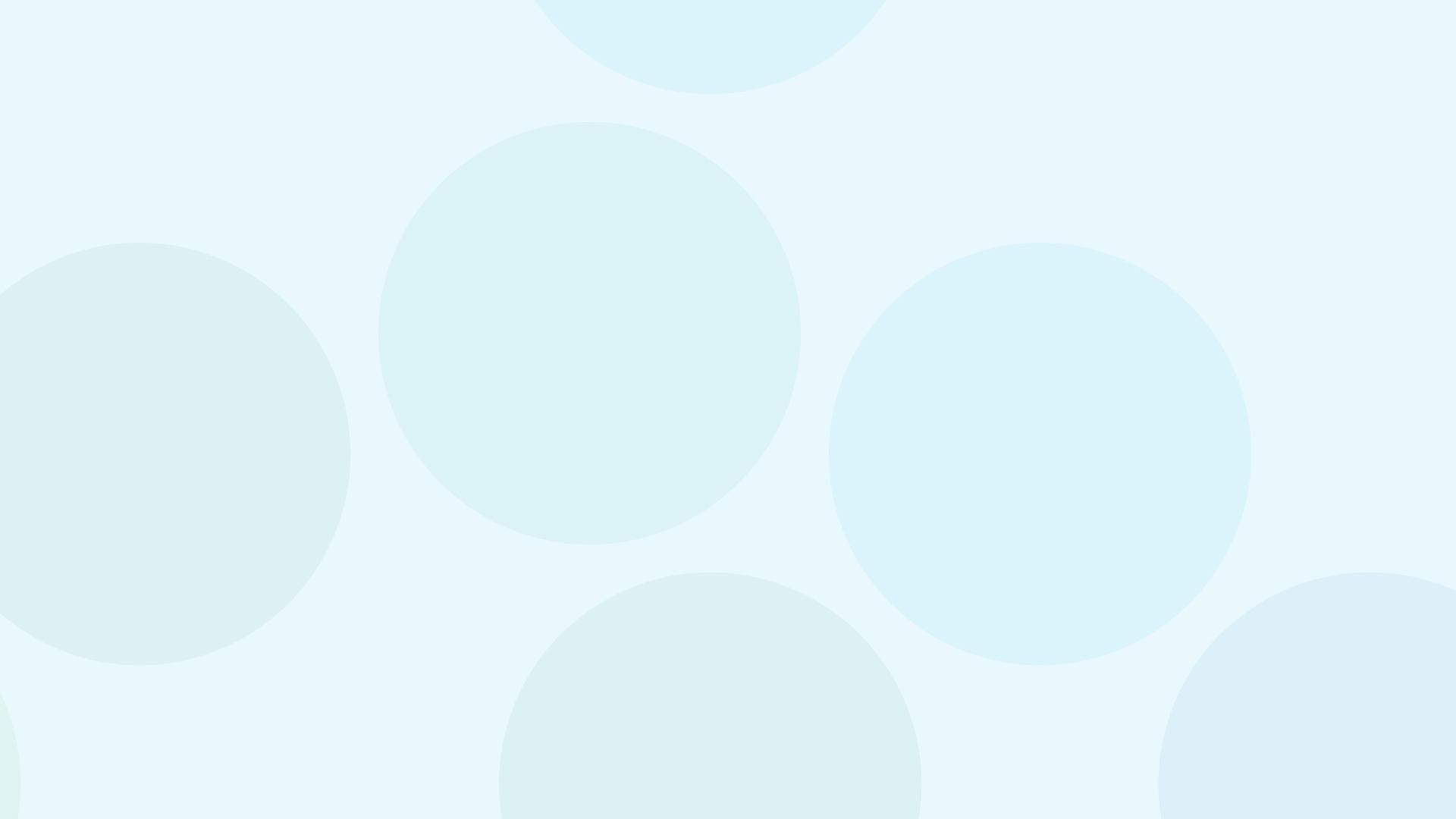 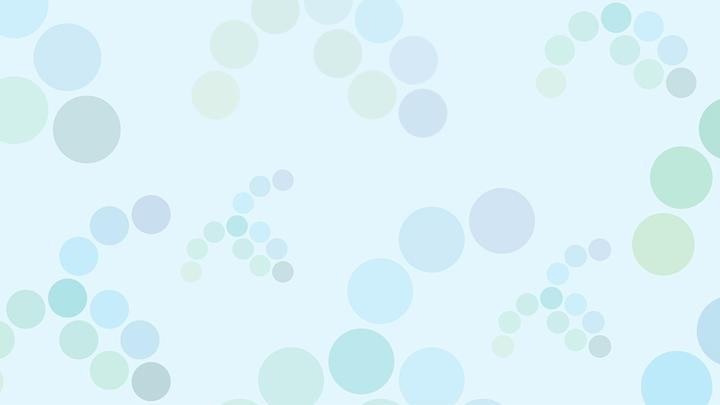 Legislação – Resolução Seduc 85, de 07 – 11 – 2022
LOGO TV2	LOGO TV1













INTÉRPRETE LIBRAS
Classificação - A ordem de prioridade quanto à situação funcional  para atribuição será mantida.

Docentes efetivos;
Docentes estáveis nos termos da Constituição Federal de 1988;  3.Docentes celetistas;
4.Docentes ocupantes de função-atividade;  5.Docentes contratados e candidatos à contratação.
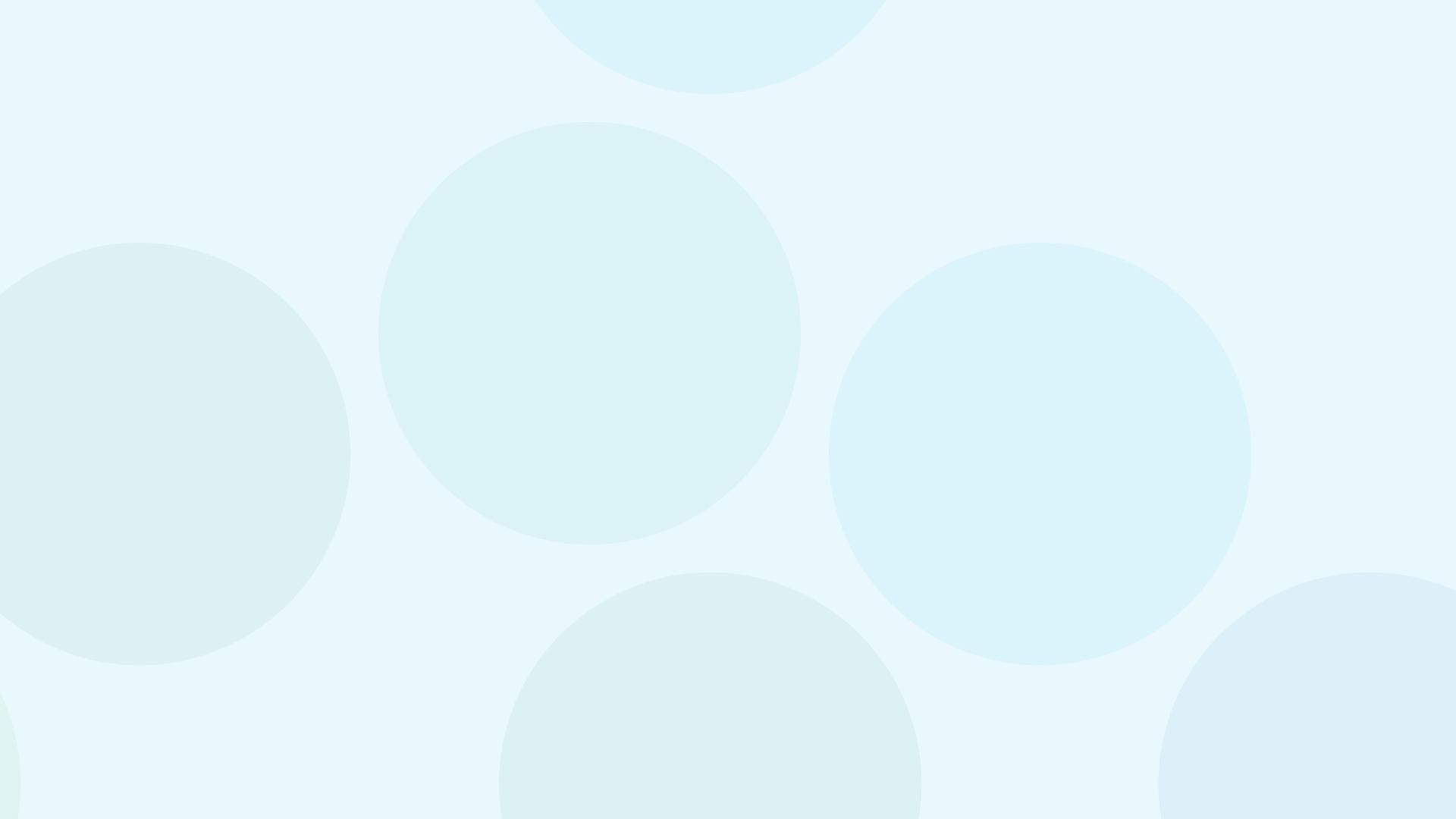 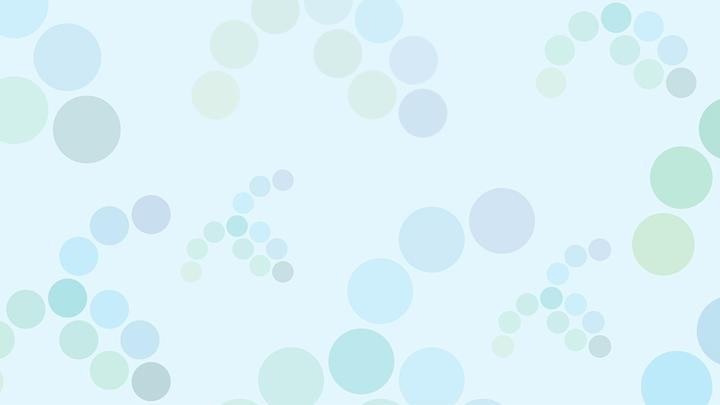 Legislação – Resolução Seduc 85, de 07 – 11 – 2022
LOGO TV2	LOGO TV1













INTÉRPRETE LIBRAS
A classificação priorizará a maior jornada:

Integral ou ampliada - 32 aulas/40 horas;
Básica - 24 aulas/30 horas;
Completa - 20 aulas/25 horas;
Inicial - 19 aulas/24 horas;
Reduzida - 9 aulas/12 horas.
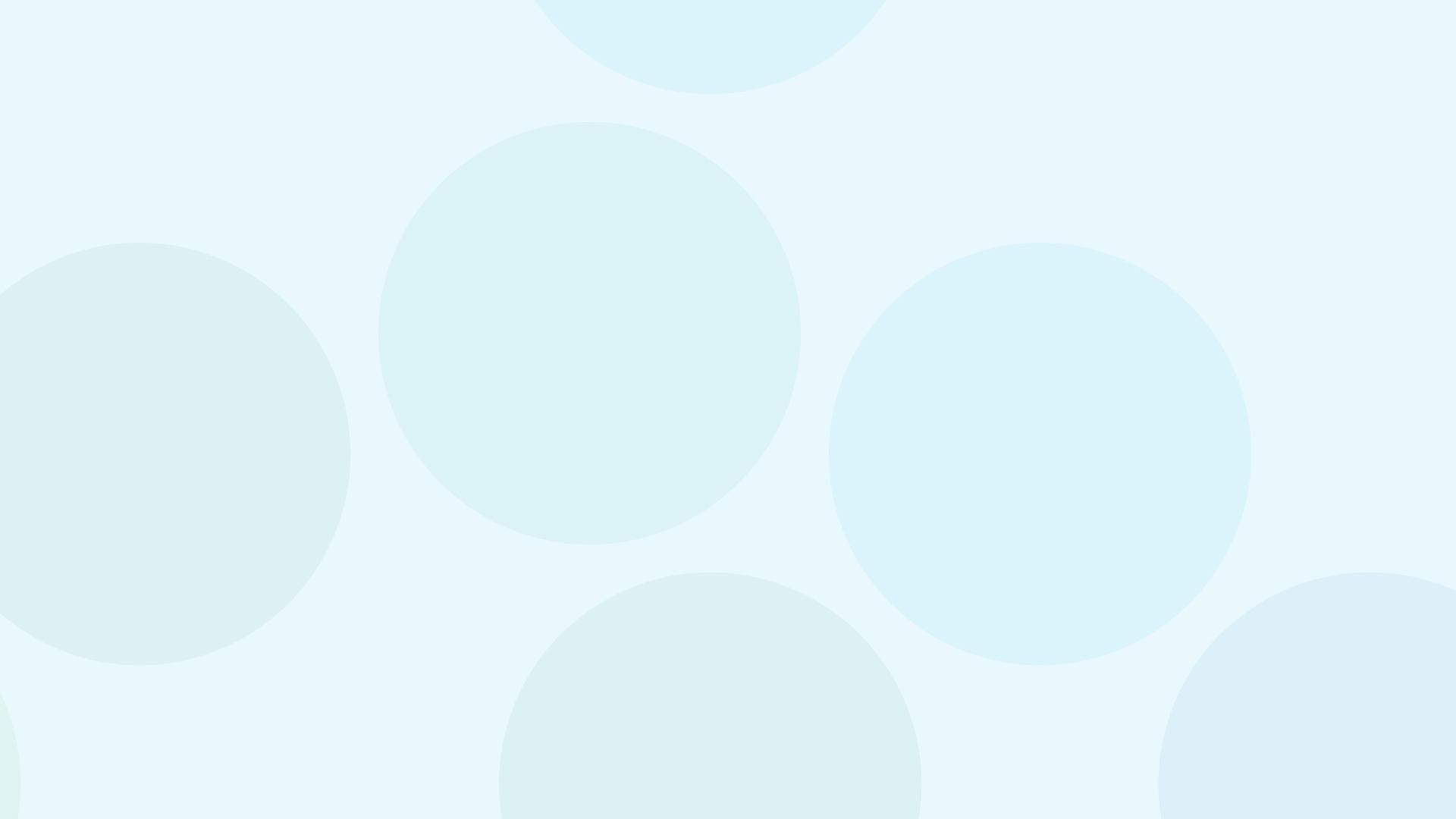 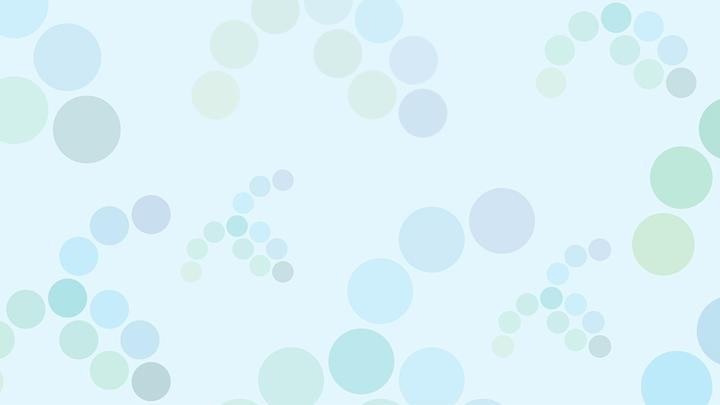 Legislação – Resolução Seduc 85, de 07 – 11 – 2022
LOGO TV2	LOGO TV1













INTÉRPRETE LIBRAS
Ou seja, dentro de cada faixa funcional haverá uma faixa por jornada,  da maior para a menor.

Dentro da faixa funcional e da faixa por jornada, os docentes serão  classificados de acordo com sua pontuação.

Para fins de classificação, a jornada considerada será a de OPÇÃO da  inscrição para 2023.
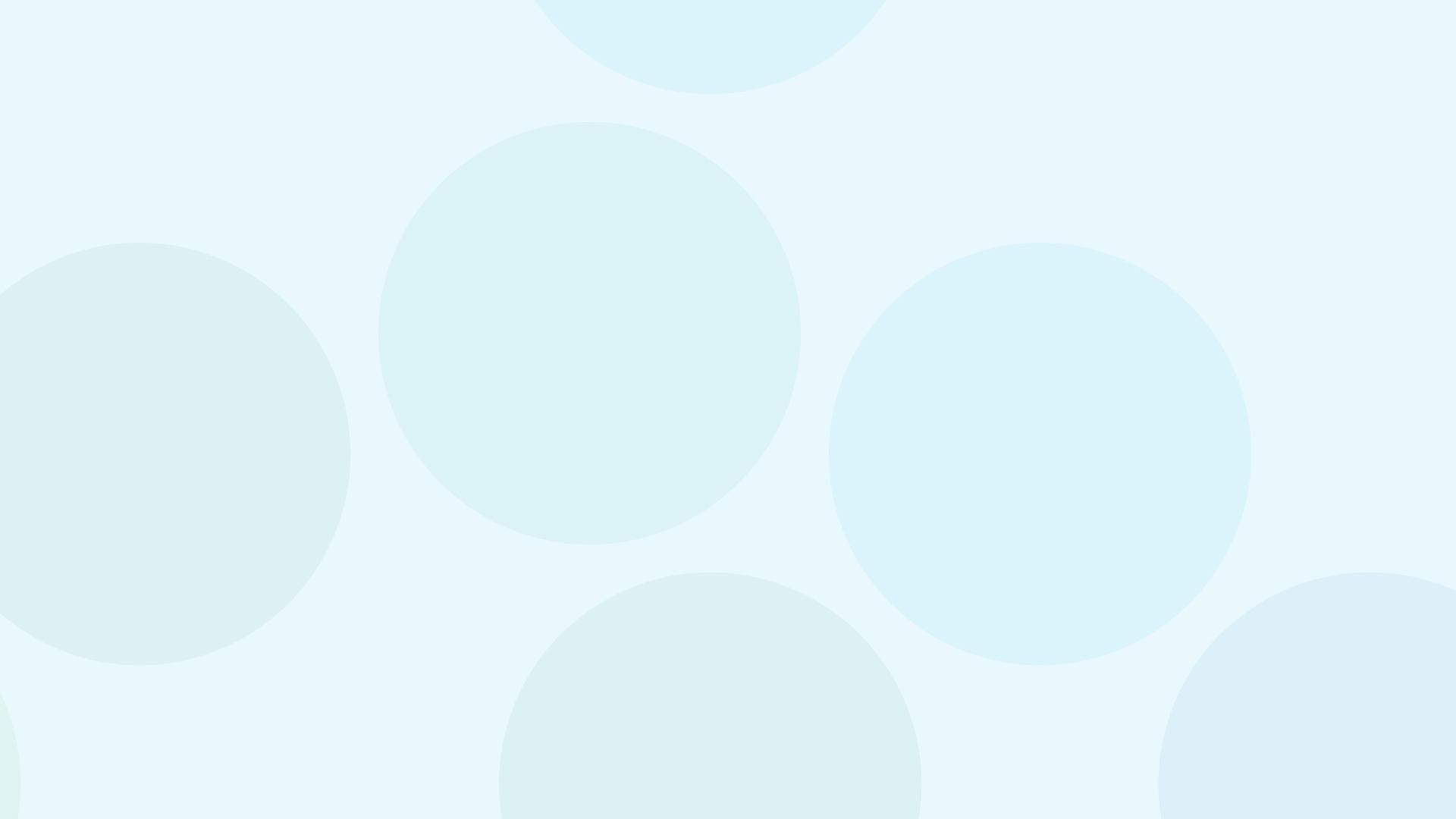 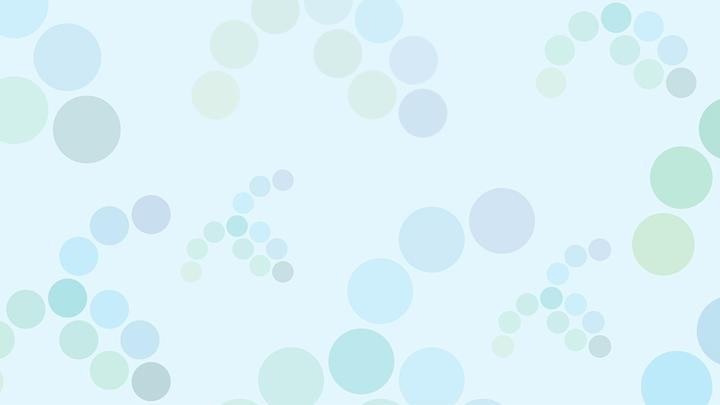 Legislação – Resolução Seduc 85, de 07 – 11 – 2022
LOGO TV2	LOGO TV1













INTÉRPRETE LIBRAS
Os docentes e candidatos e candidatos à contratação poderão  alterar sua opção de jornada na SED entre os dias:

efetivos, estáveis e contratados - 16 a 29/11
candidatos à contratação - 08 a 16/12
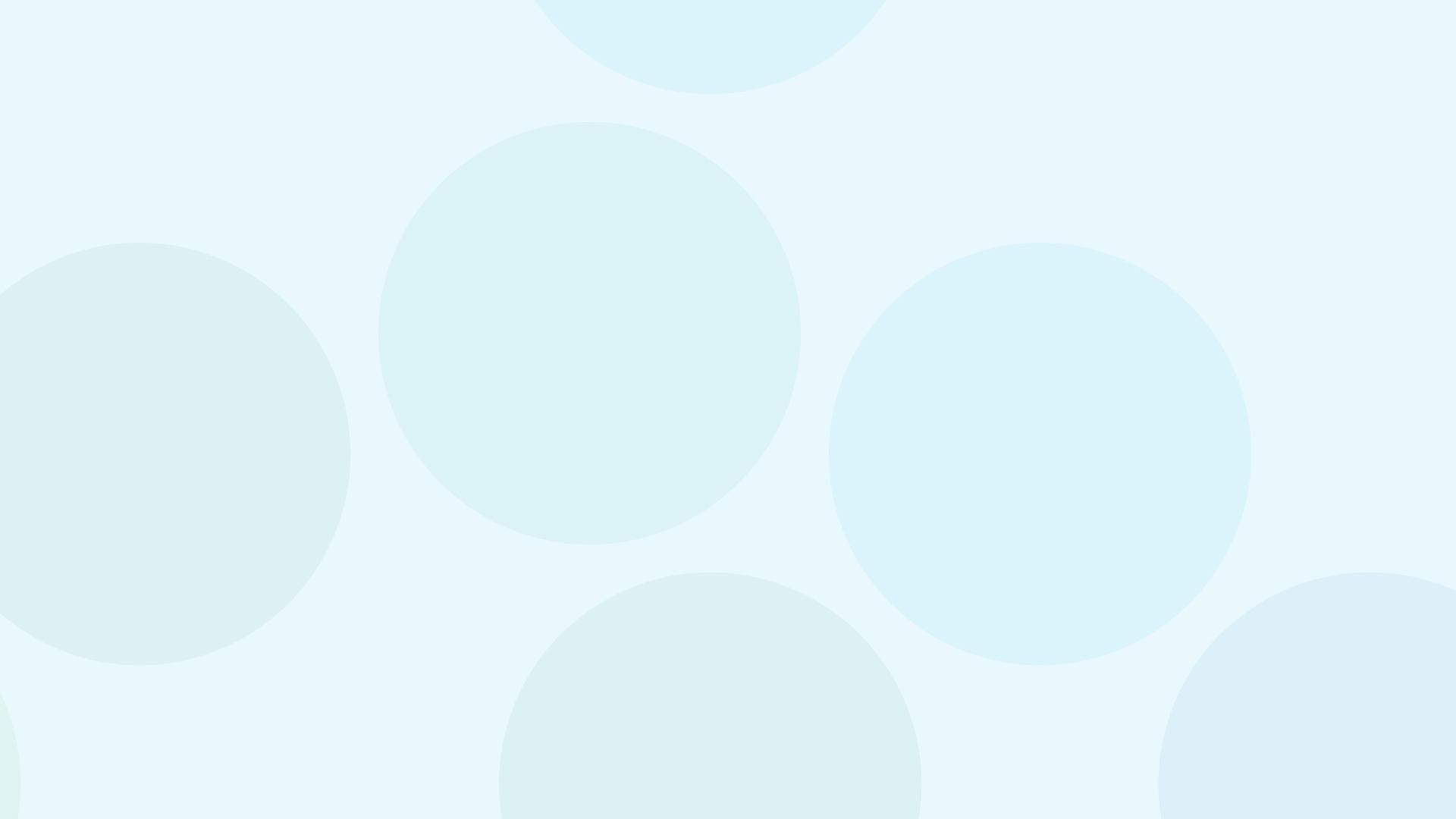 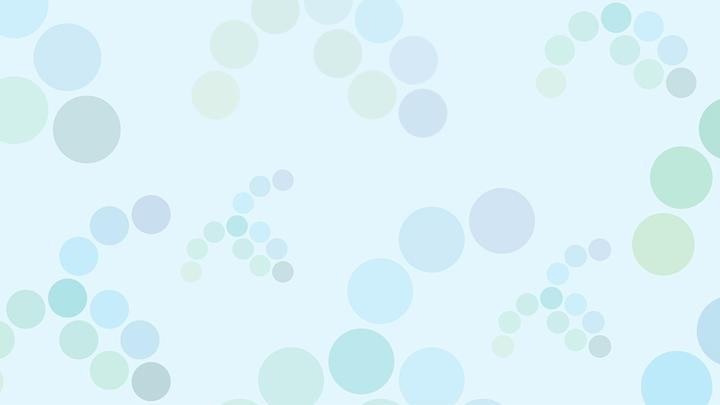 Legislação – Resolução Seduc 85, de 07 – 11 – 2022
LOGO TV2	LOGO TV1













INTÉRPRETE LIBRAS
A classificação também será gerada considerando a  habilitação/qualificação dos docentes e candidatos à contratação, de  acordo com as formações especificadas pela Indicação CEE 213,  homologada pela Resolução Seduc, de 29-10-2021.
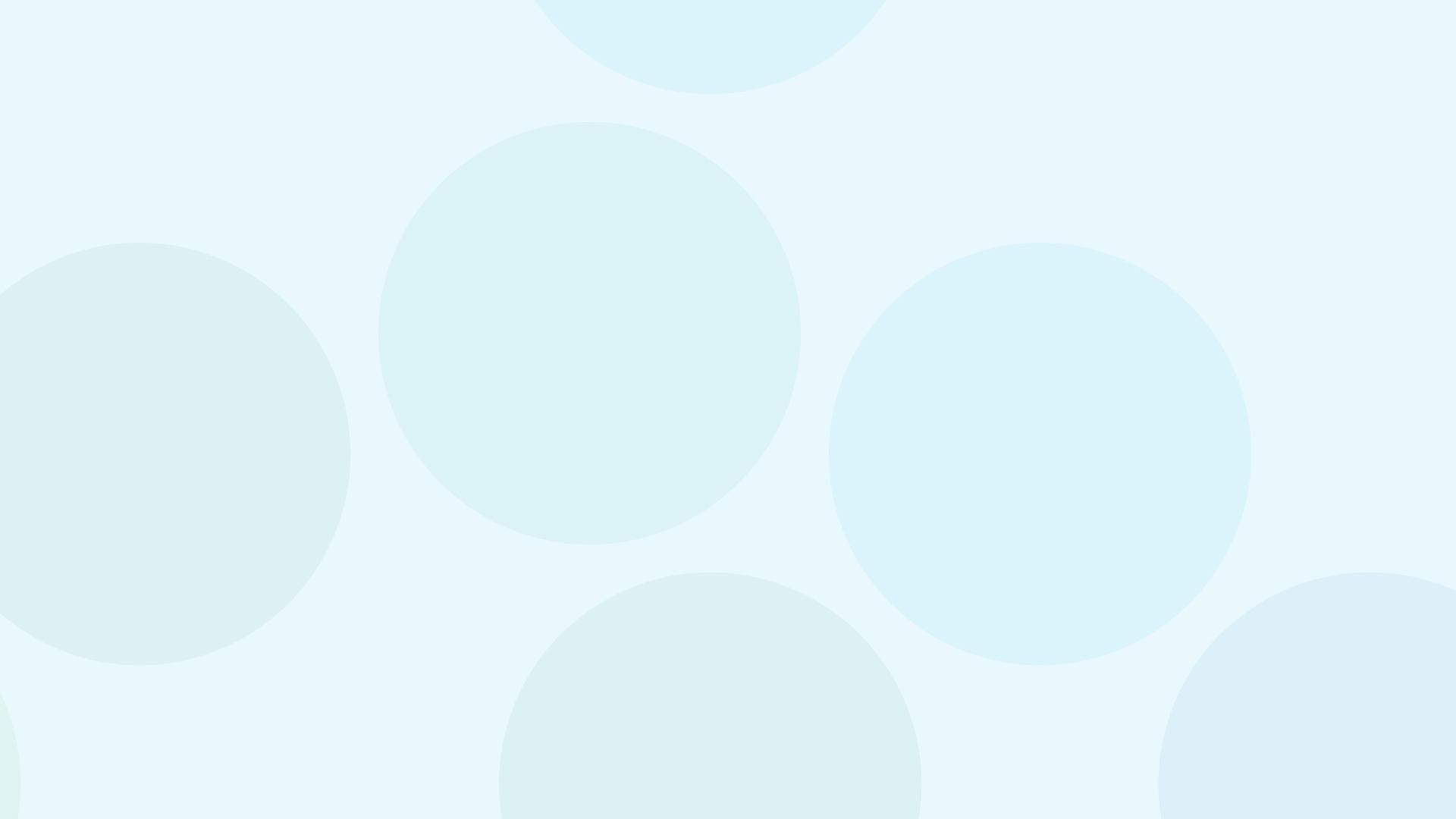 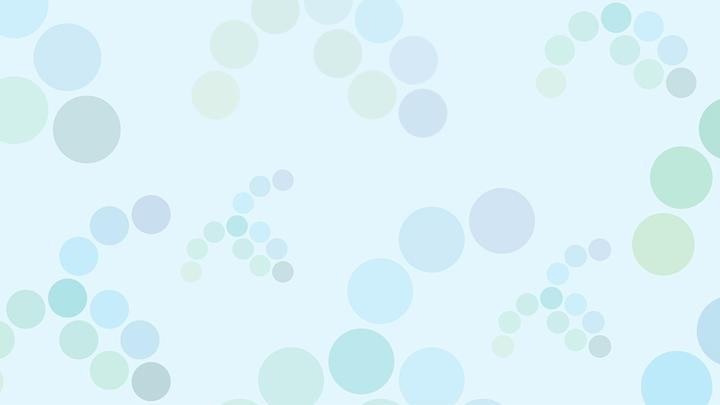 Legislação – Resolução Seduc 85, de 07–11– 2022
Habilitação/Qualificação – Indicação CEE 213/2021

A – Docentes com habilitação específica.

B – Docentes autorizados a lecionar:

Portadores de Curso Superior de Licenciatura na mesma área de sua formação, embora não  sejam específicas do curso;
Estudantes de Licenciatura, com 160 horas na disciplina pretendida.

C – Docentes autorizados a lecionar

Portadores de Diploma de Curso Superior de Bacharelado com 160 horas na disciplina  pretendida;
Portadores de Diploma de Curso Superior de Tecnologia com 160 horas na disciplina  pretendida.
LOGO TV2	LOGO TV1













INTÉRPRETE LIBRAS
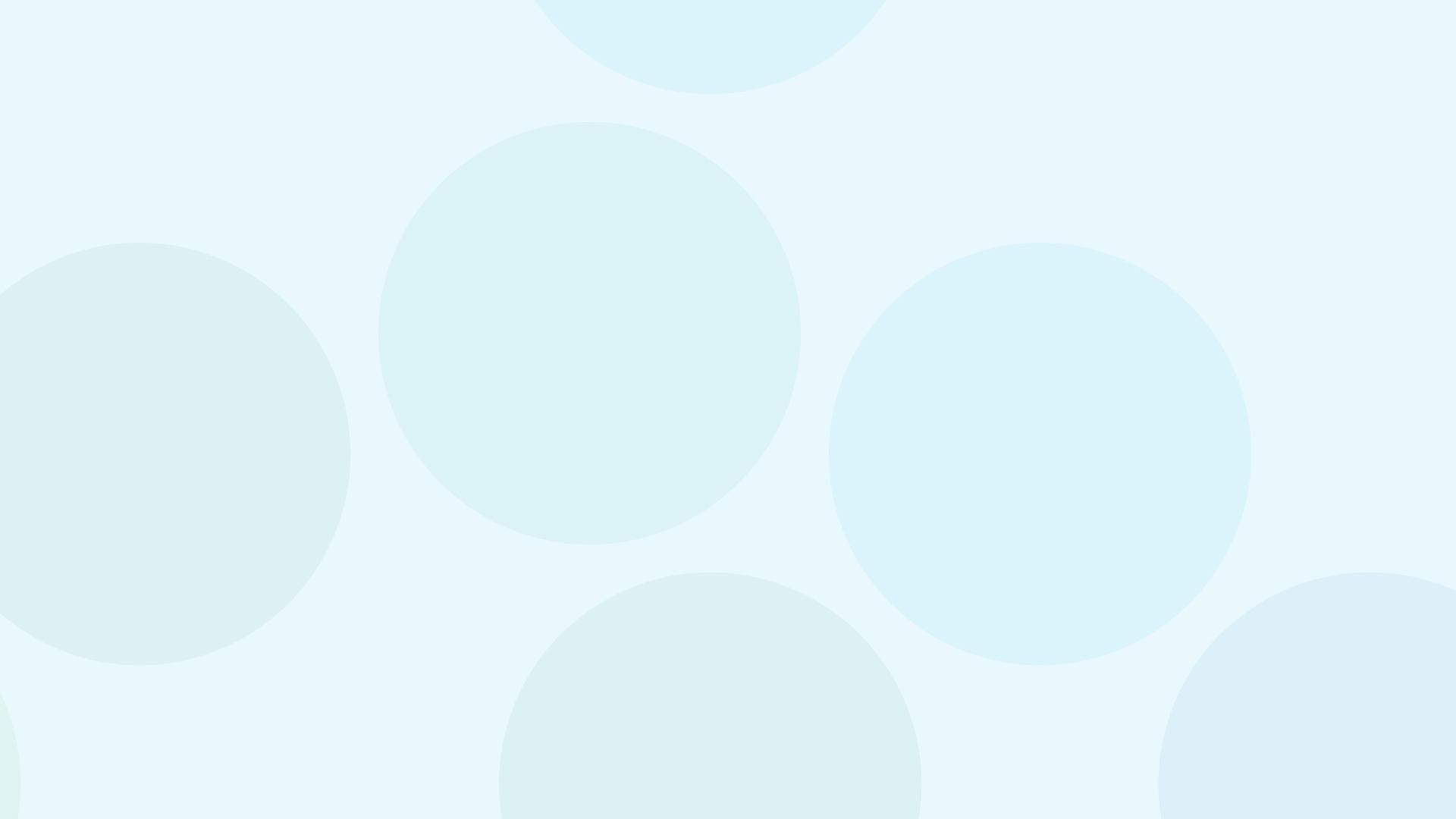 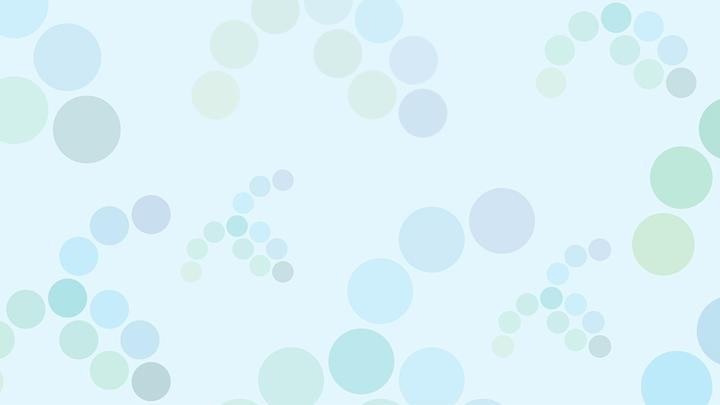 Legislação – Resolução Seduc 85, de 07–11– 2022
LOGO TV2	LOGO TV1













INTÉRPRETE LIBRAS
Os	docentes		que	aderiram		à	LC	1.374/2022	serão	atendidos	na  jornada de trabalho de adesão à nova carreira, na unidade escolar  durante	o	processo	de	atribuição	inicial,		sendo	vedada		a  complementação do atendimento em nível de Diretoria de Ensino.

O atendimento deverá ser realizado com aulas ou classes livres,  sendo complementado com outros componentes curriculares e com  projetos e programas da Pasta.
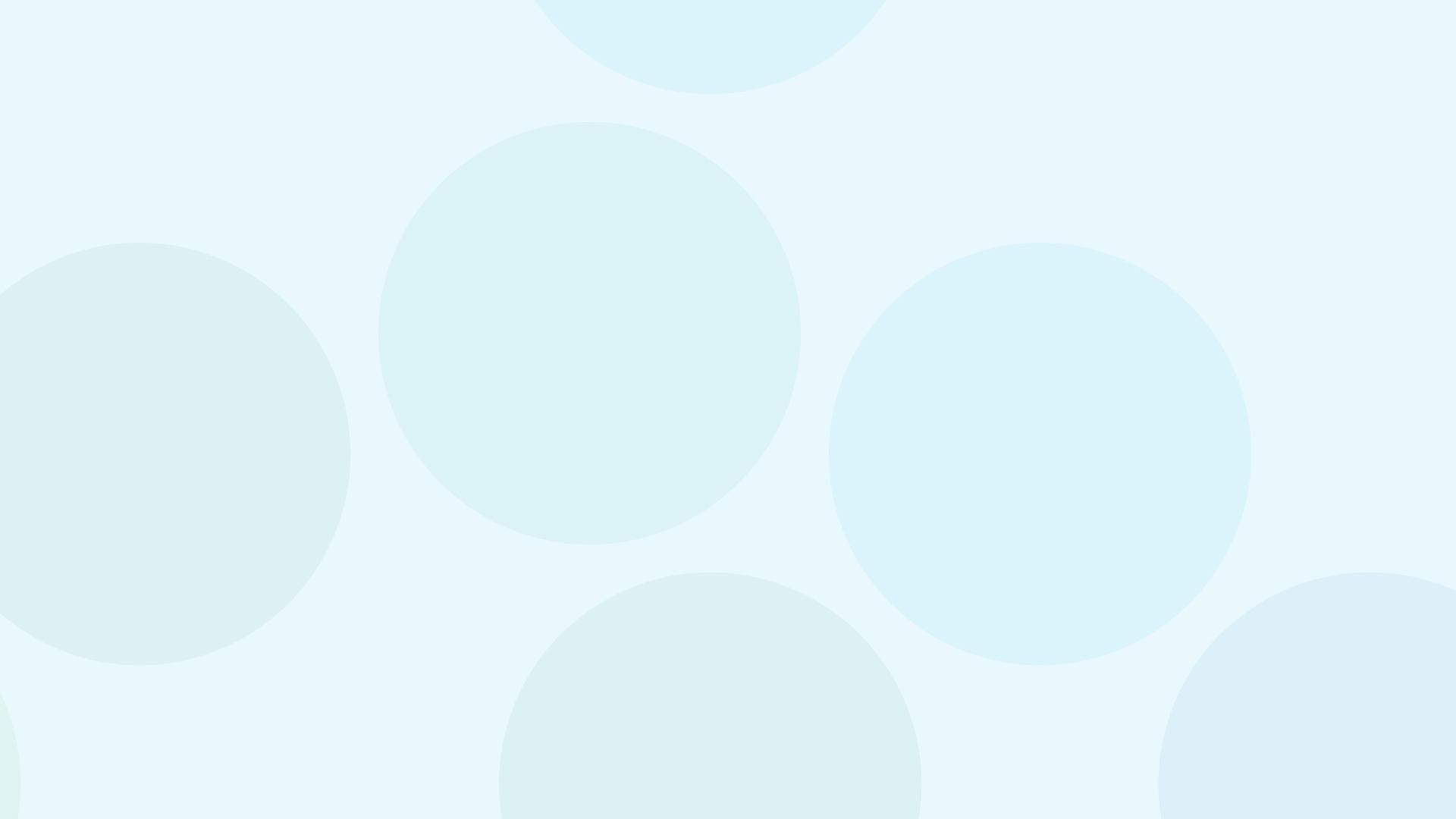 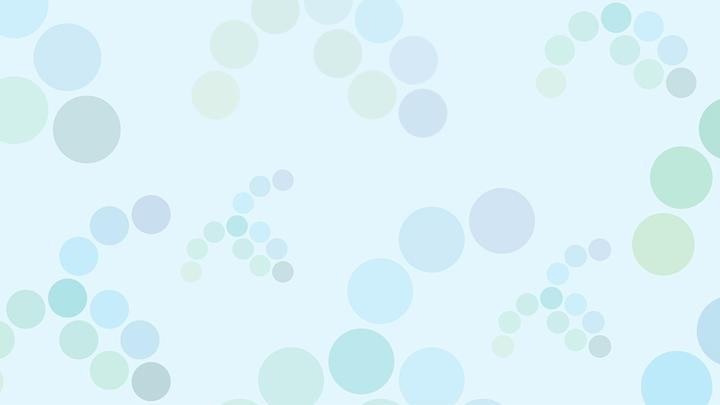 Legislação – Resolução Seduc 85, de 07–11– 2022
LOGO TV2	LOGO TV1













INTÉRPRETE LIBRAS
Caso a jornada de adesão seja inferior à de opção no momento da inscrição,  o docente terá garantido o atendimento à jornada de adesão, sendo  considerada ampliação a jornada de opção de inscrição.

Ou seja:
Docente aderiu à nova carreira com jornada completa;
No momento da inscrição optou por ampliada;
A constituição da jornada será feita de acordo com a opção realizada no  momento da adesão (completa), considerando a ampliada como ampliação  de jornada, para fins de atendimento.
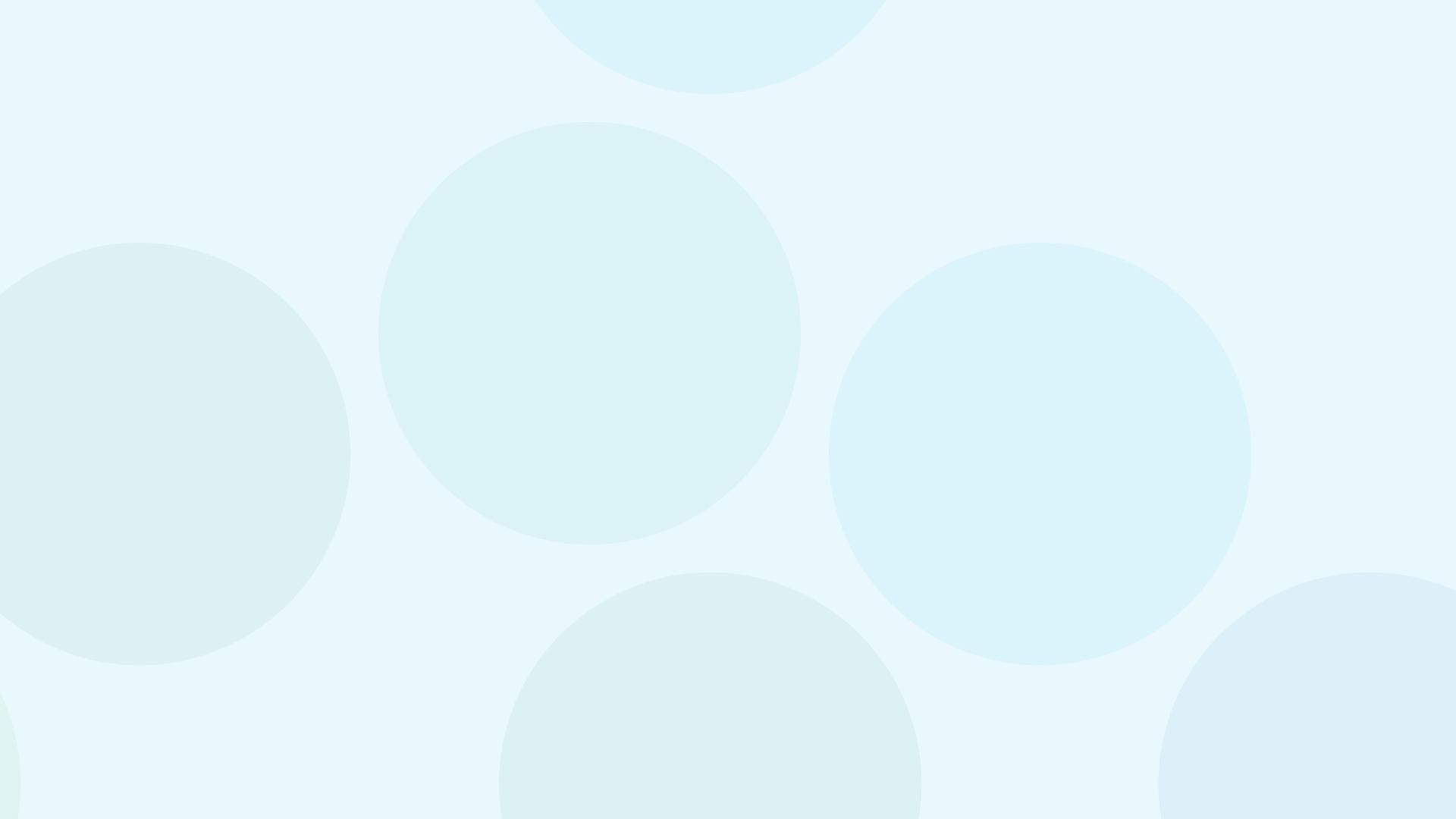 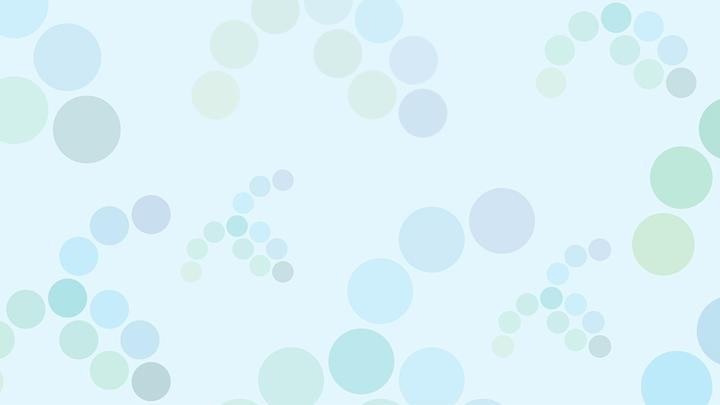 Legislação – Resolução Seduc 85, de 07–11– 2022
LOGO TV2	LOGO TV1













INTÉRPRETE LIBRAS
No caso de inexistência de aulas ou classes na unidade escolar,  para o atendimento da jornada de trabalho de opção, o docente  deverá ser atendido na carga horária do ano letivo anterior ao  processo inicial de referência e, se necessário, completar a  referida constituição em nível de Diretoria de Ensino, sendo  considerado parcialmente atendido na jornada de opção.
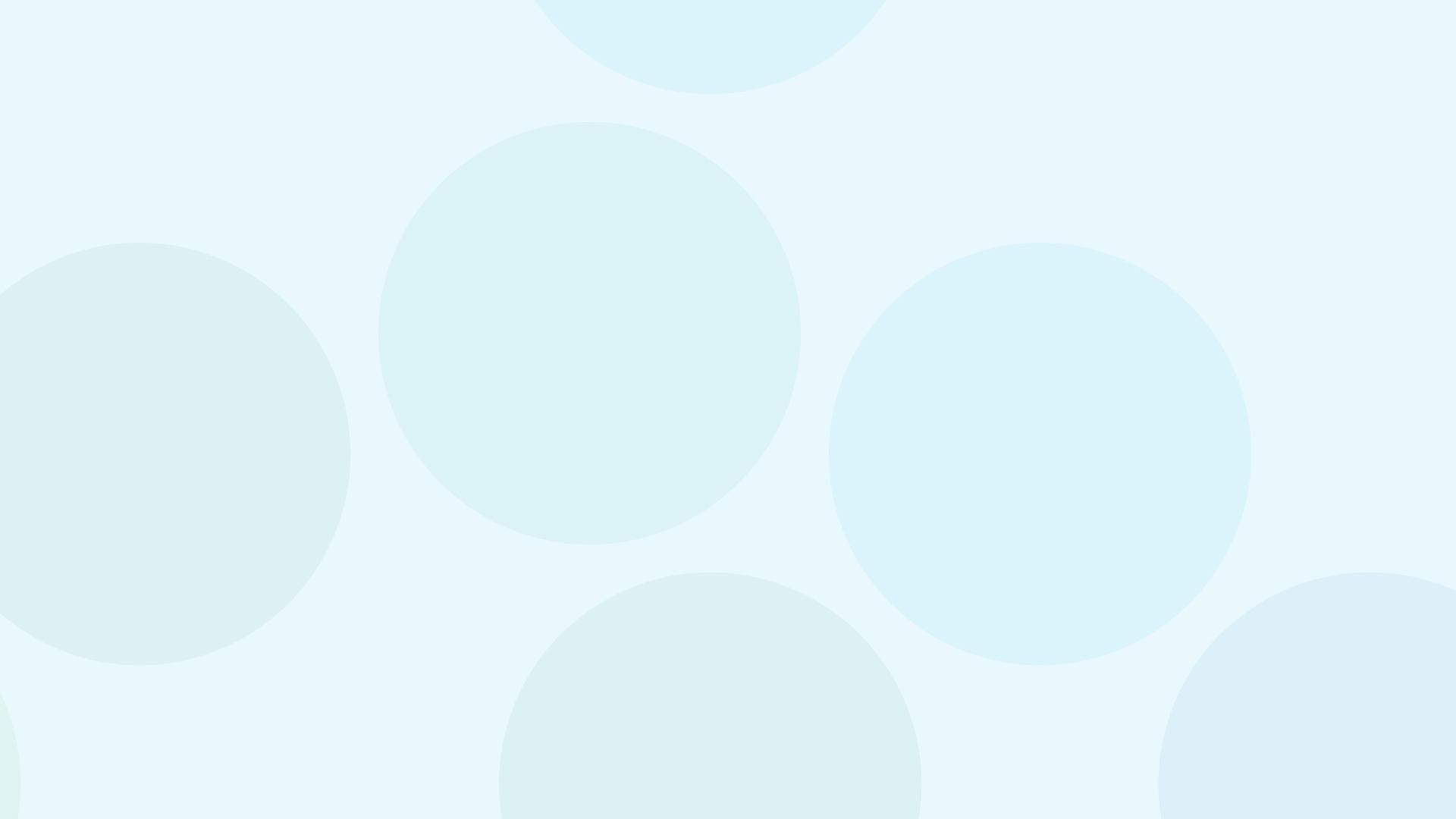 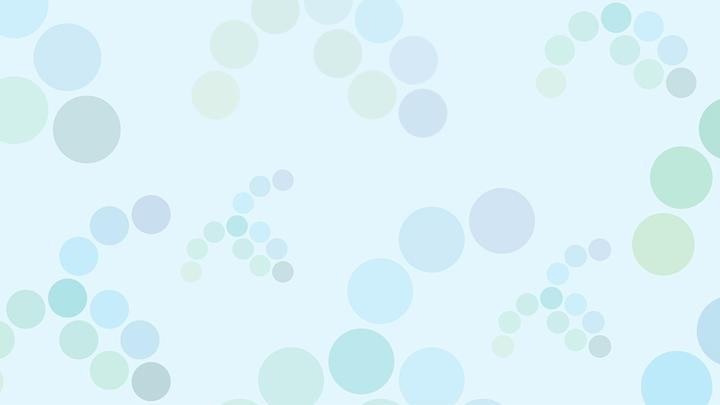 Legislação – Resolução Seduc 85, de 07–11–2022
LOGO TV2	LOGO TV1













INTÉRPRETE LIBRAS
IMPORTANTE!
O docente não poderá declinar da ampliação de  jornada, devendo ser atendido no processo inicial e  ao longo do ano, em nível de UE.
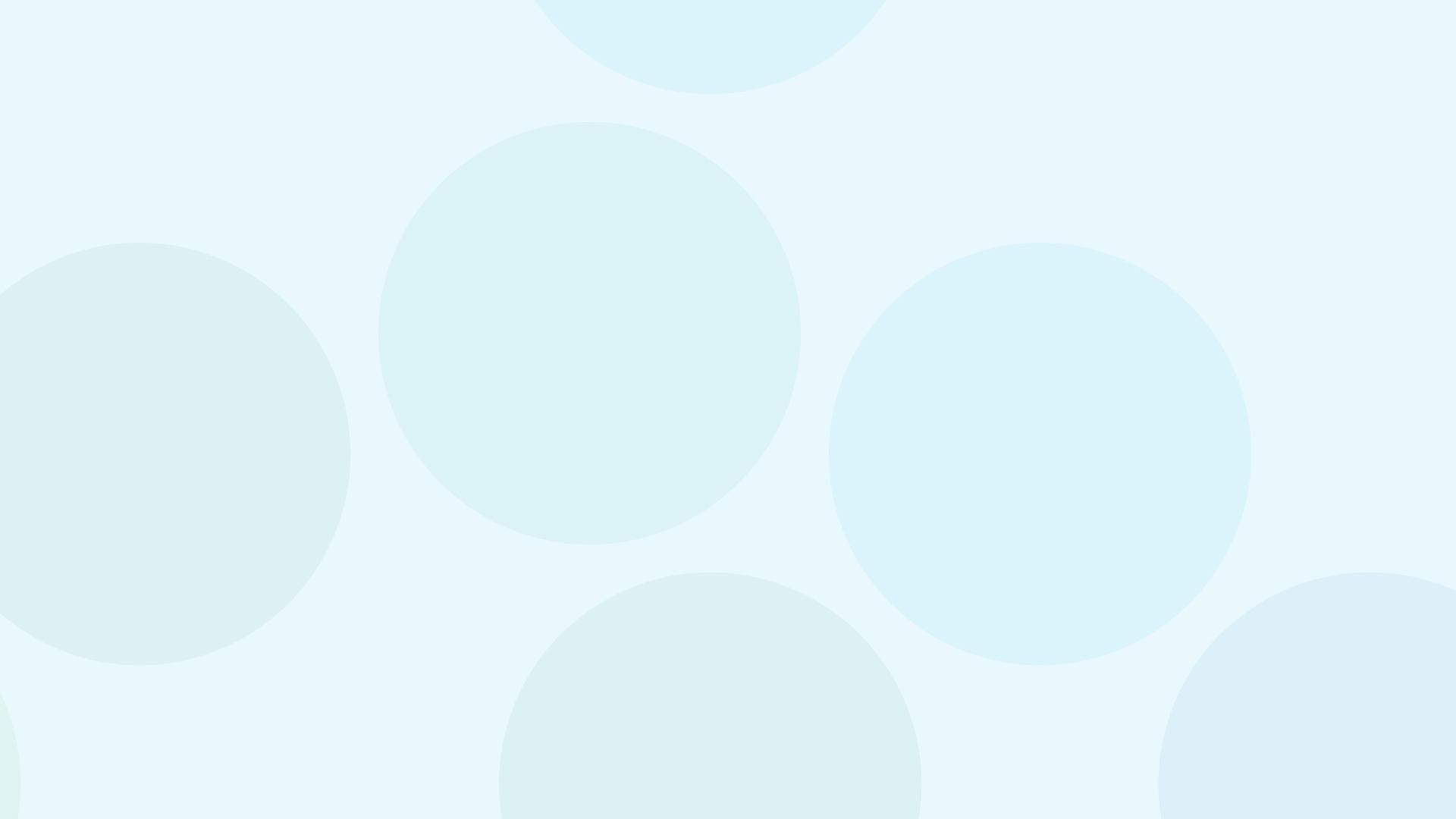 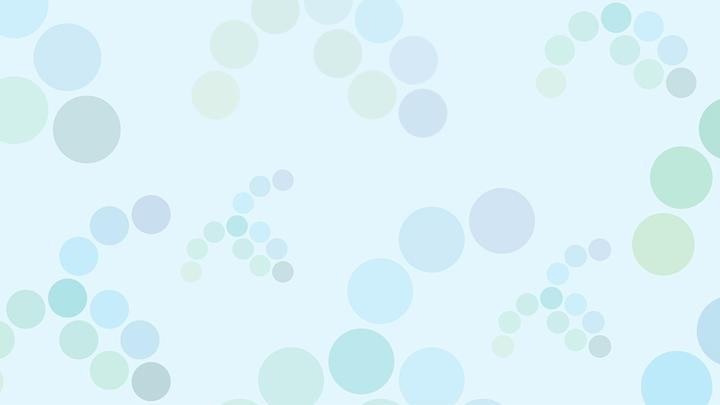 Legislação – Resolução Seduc 85, de 07–11–2022
LOGO TV2	LOGO TV1













INTÉRPRETE LIBRAS
Os docentes não efetivos serão atendidos de acordo com a jornada (LC  1.374/2022) ou pela carga horária de opção (LC 836/1997).

Os docentes não efetivos, regidos pela LC 1.374/2022 ou pela LC  836/1997 que optarem por transferência de Diretoria de Ensino  deverão participar da atribuição na unidade de origem. A mudança  somente será concretizada mediante a efetiva atribuição, na Diretoria  de Ensino indicada, em quantidade correspondente à opção de  jornada/carga horária de opção.
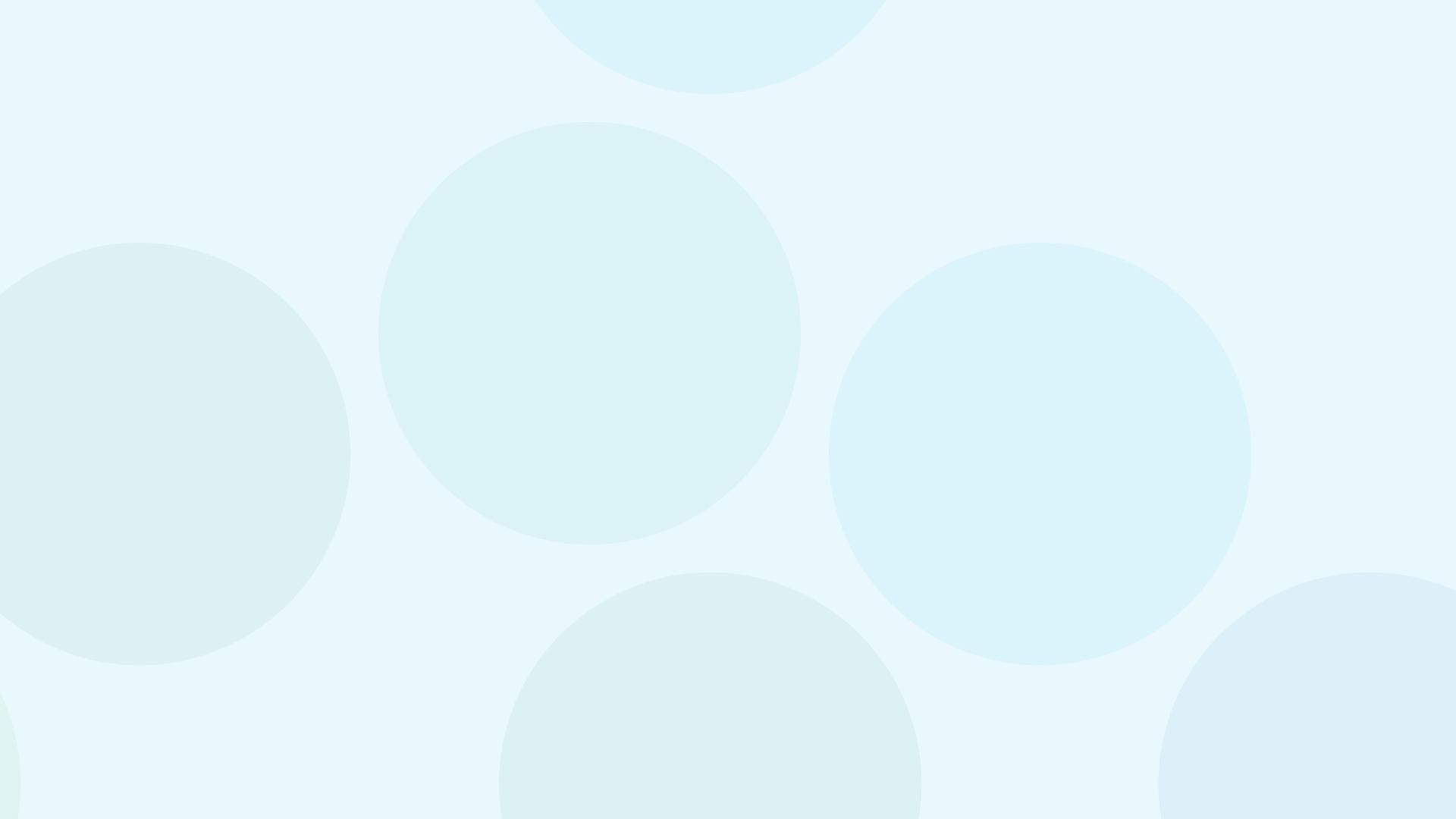 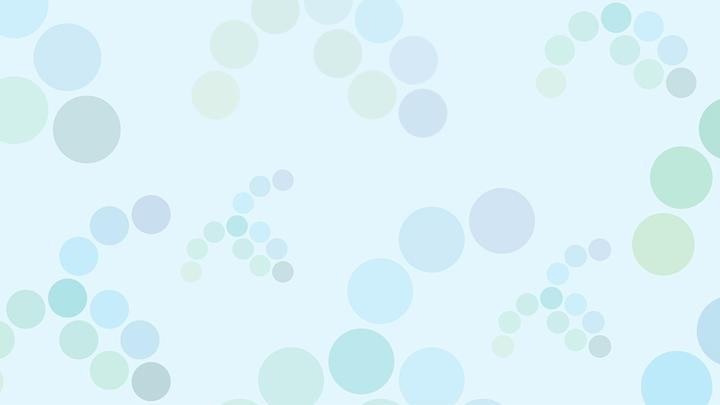 Legislação – Resolução Seduc 85, de 07–11– 2022
LOGO TV2	LOGO TV1













INTÉRPRETE LIBRAS
Docentes afastados, designados, nomeados em comissão terão  classes e/ou aulas atribuídas no processo de atribuição inicial,  liberando essas classes e/ou aulas em substituição, enquanto  perdurar o afastamento, designação ou nomeação em comissão.
Legislação – Resolução Seduc 85, de 07–11–2022
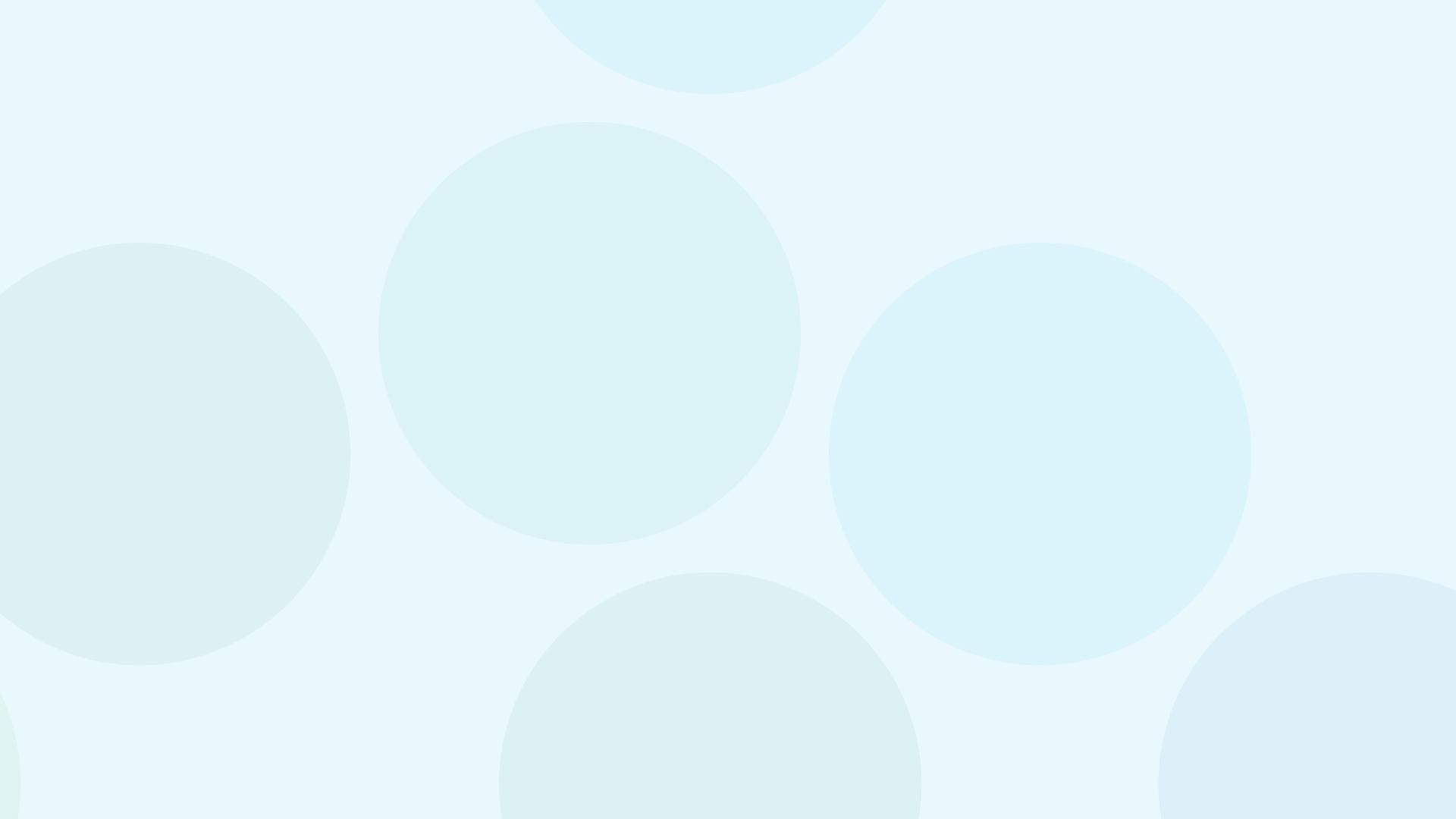 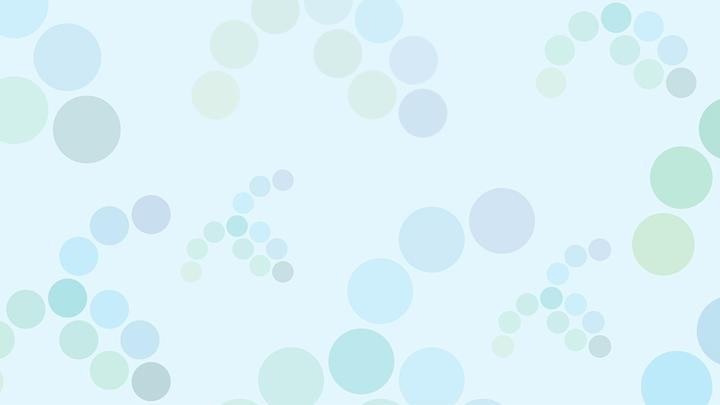 LOGO TV2	LOGO TV1













INTÉRPRETE LIBRAS
Art.4º- Vedação de atribuição de aulas aos seguintes afastamentos:
- readaptados:
- conveniados na Parceria Educacional Estado- Município;
- designados no Programa Ensino Integral (PEI);
- Afastados pelo Artigo 202 que declararam a continuidade no afastamento;
- Afastados nos termos do Parágrafo 22 do artigo 126 da C.; (noventa dias)
- Afastados nos termos do Artigo 70 da Lei 10.261/68; ( preso ou condenado)
Legislação – Resolução Seduc 85, de 07–11– 2022
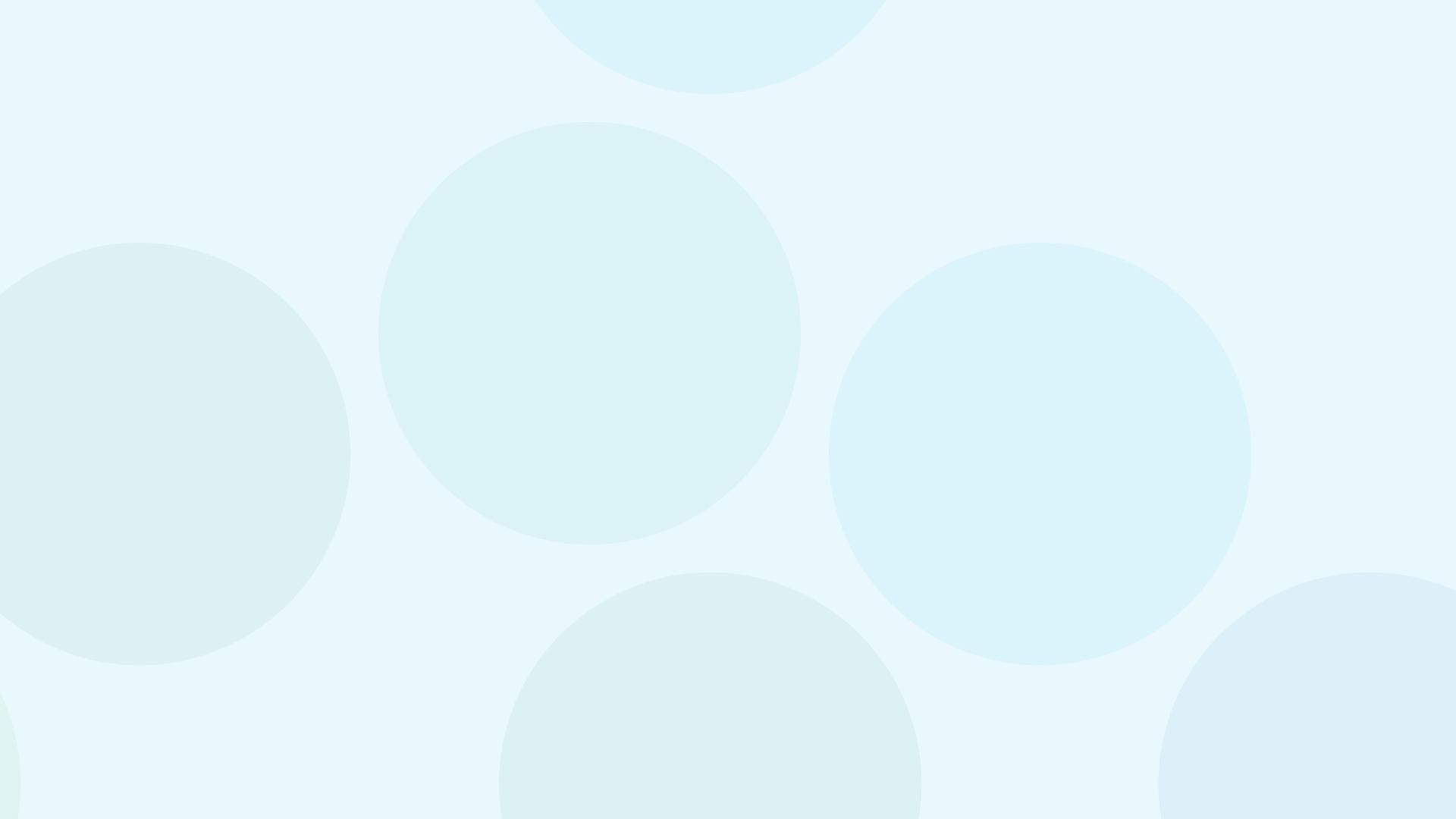 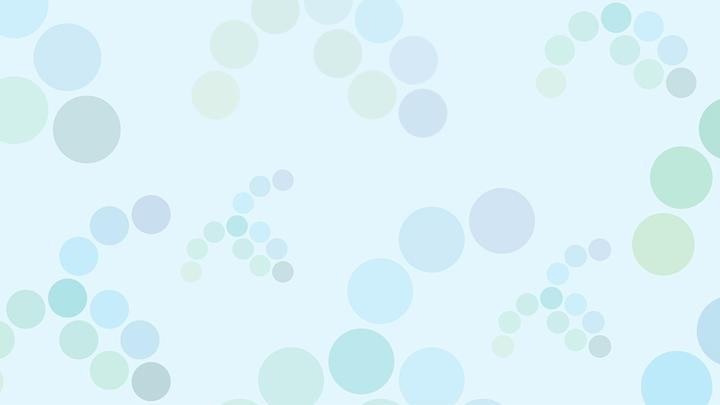 LOGO TV2	LOGO TV1













INTÉRPRETE LIBRAS
- Afastados para exercer atividades burocráticas até decisão final do P.A.D. ( Artigo 266 da Lei 10261/68)
- Afastados pela L. C. 1256 /2015  ( Estágio Probatório);
Não se encontrar em exercício, no mínimo (1 ano) em processo de inassiduidade há um ano , com instauração de P.A.D. desde que não compareça no processo de atribuição de aulas.

*Docente com aulas atribuídas em 2023, que venha a ser designado terá suas aulas declaradas “livres”, exceto em período fechado que serão atribuídas como “substituição”.
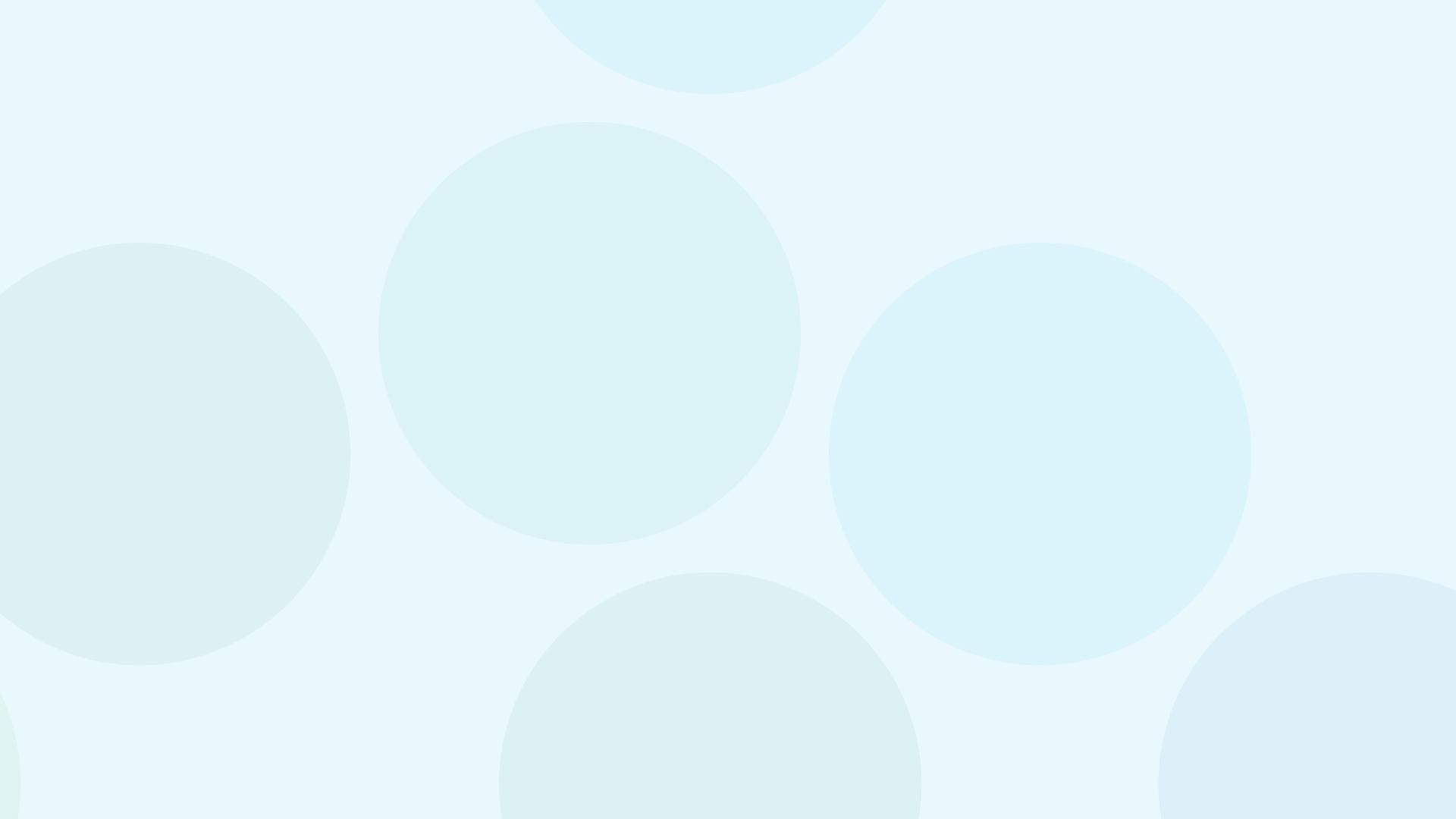 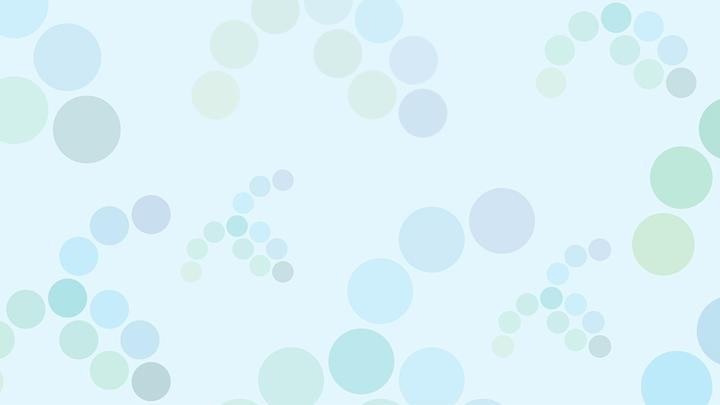 Legislação – Resolução Seduc 85, de 07–11– 2022
LOGO TV2	LOGO TV1













INTÉRPRETE LIBRAS
Houve a inclusão de uma nova Fase na Etapa 1 de Atribuição,  conforme segue:

Etapa I - Fase 5: Etapa para constituição/composição da carga  horária dos docentes não efetivos - nível DE.
Etapa I - Fase 6: Etapa para transferência de DE para os docentes  não efetivos que optaram por esta movimentação na inscrição.
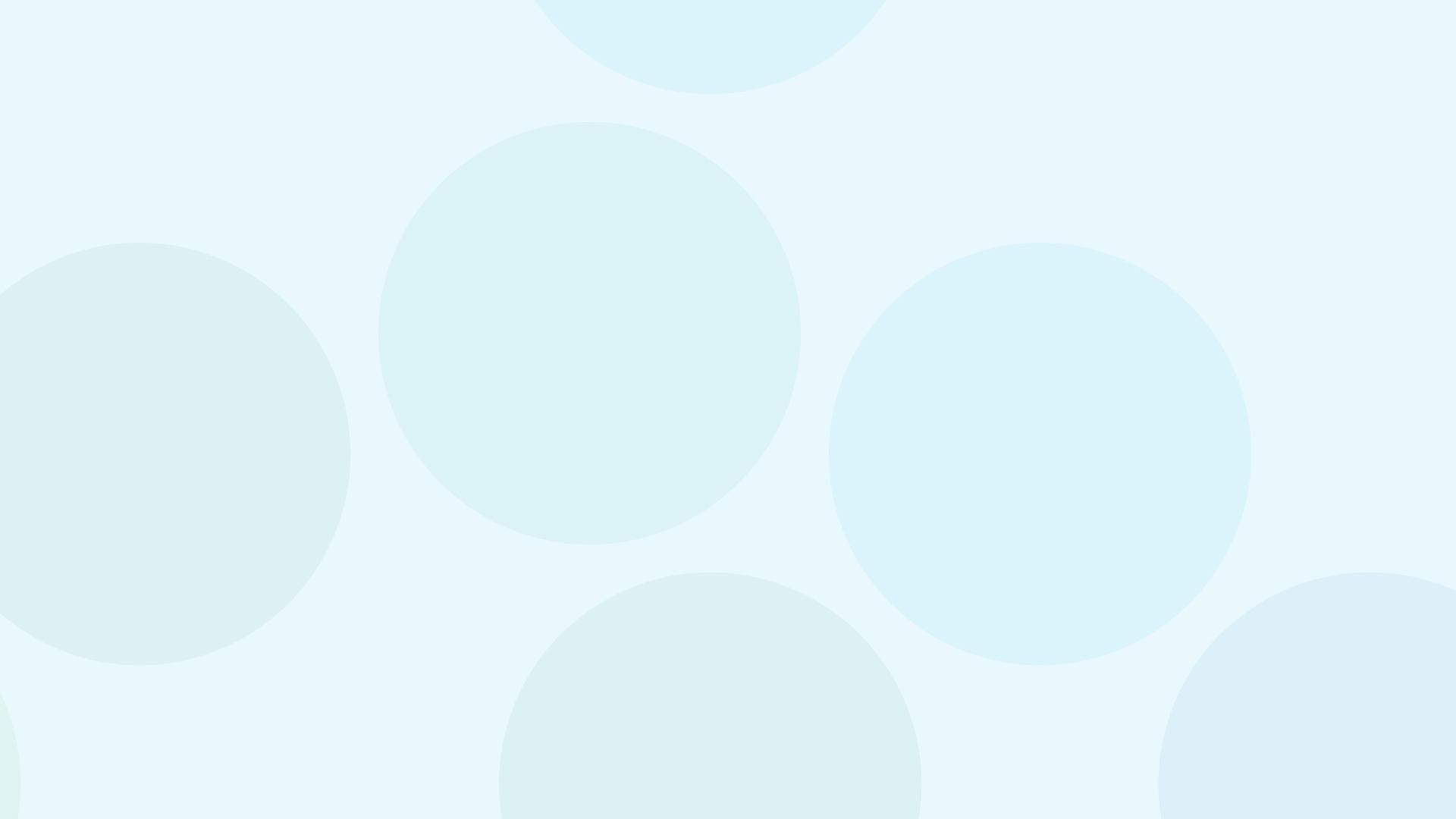 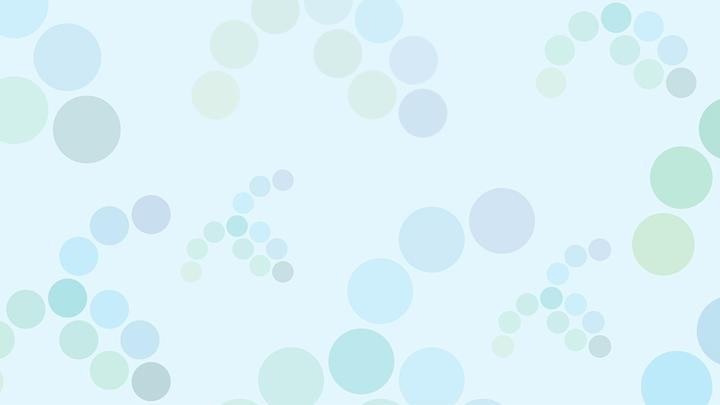 Legislação – Resolução Seduc 85, de 07–11–2022
LOGO TV2	LOGO TV1













INTÉRPRETE LIBRAS
A atribuição aos docentes contratados será realizada de acordo com a  opção realizada no momento da inscrição:

20 aulas - 25 horas semanais;
32 aulas - 40 horas semanais.
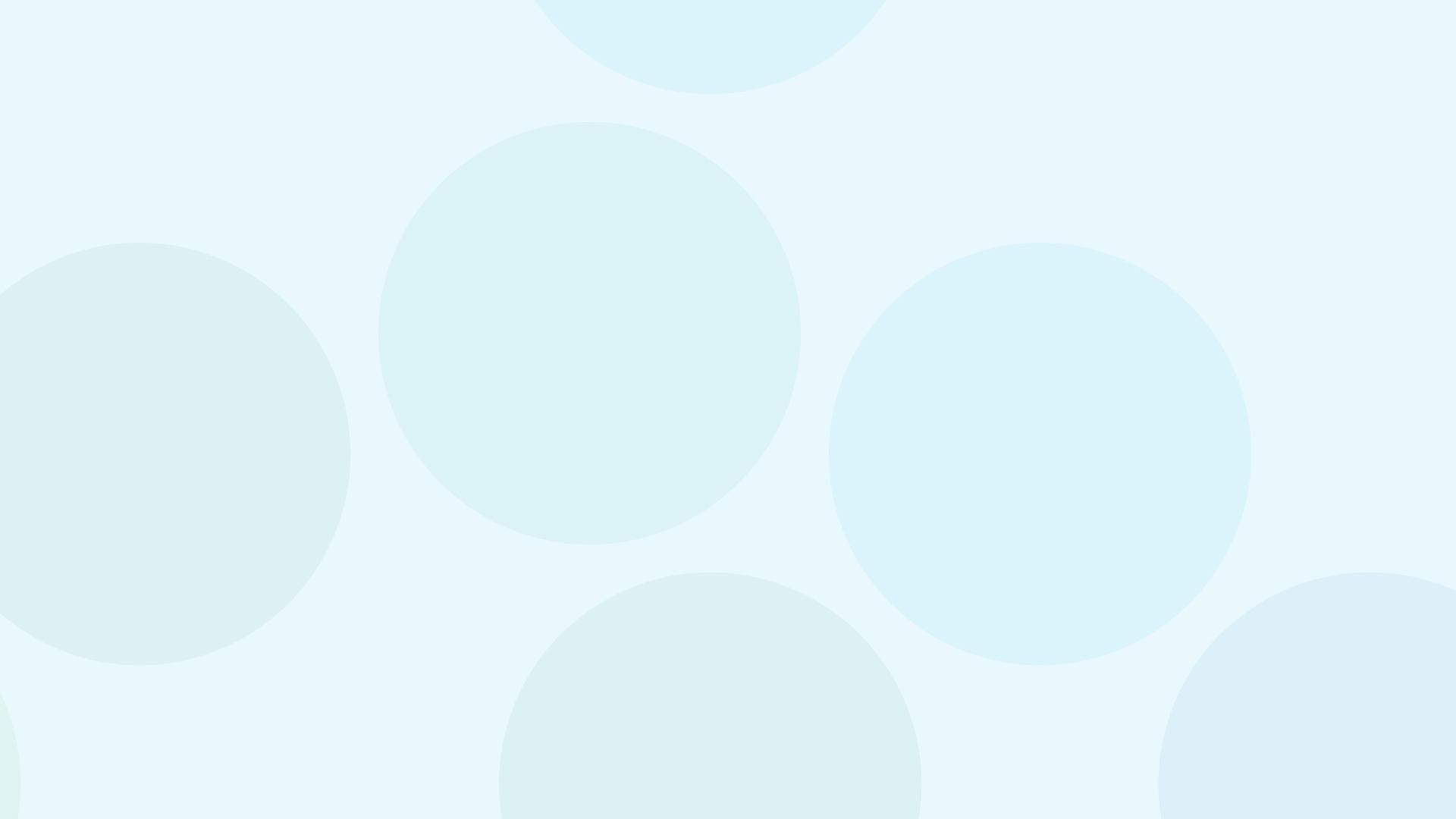 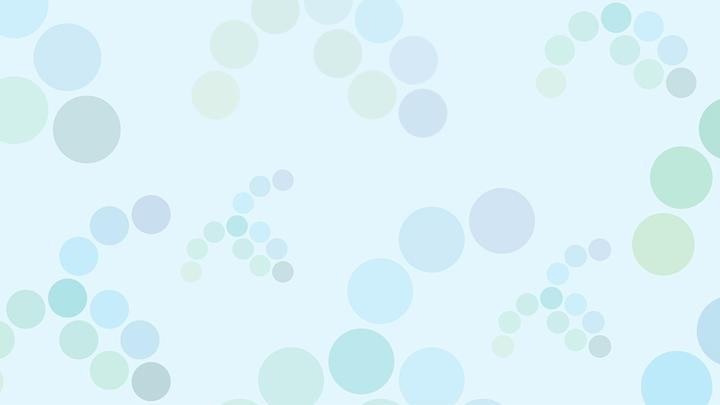 Legislação – Resolução Seduc 85, de 07–11–2022
LOGO TV2	LOGO TV1













INTÉRPRETE LIBRAS
Docentes com contratos celebrados em 2018 e 2019 participam do  processo de atribuição inicial de classes e aulas para 2023, ficando  com as classes e/ou aulas garantidas para 2023 e após o  cumprimento da quarentena abrem um novo contrato.

Concorrerão com a pontuação atualizada através do BT 2023, e as  aulas permanecerão em reserva até a abertura do novo contrato.
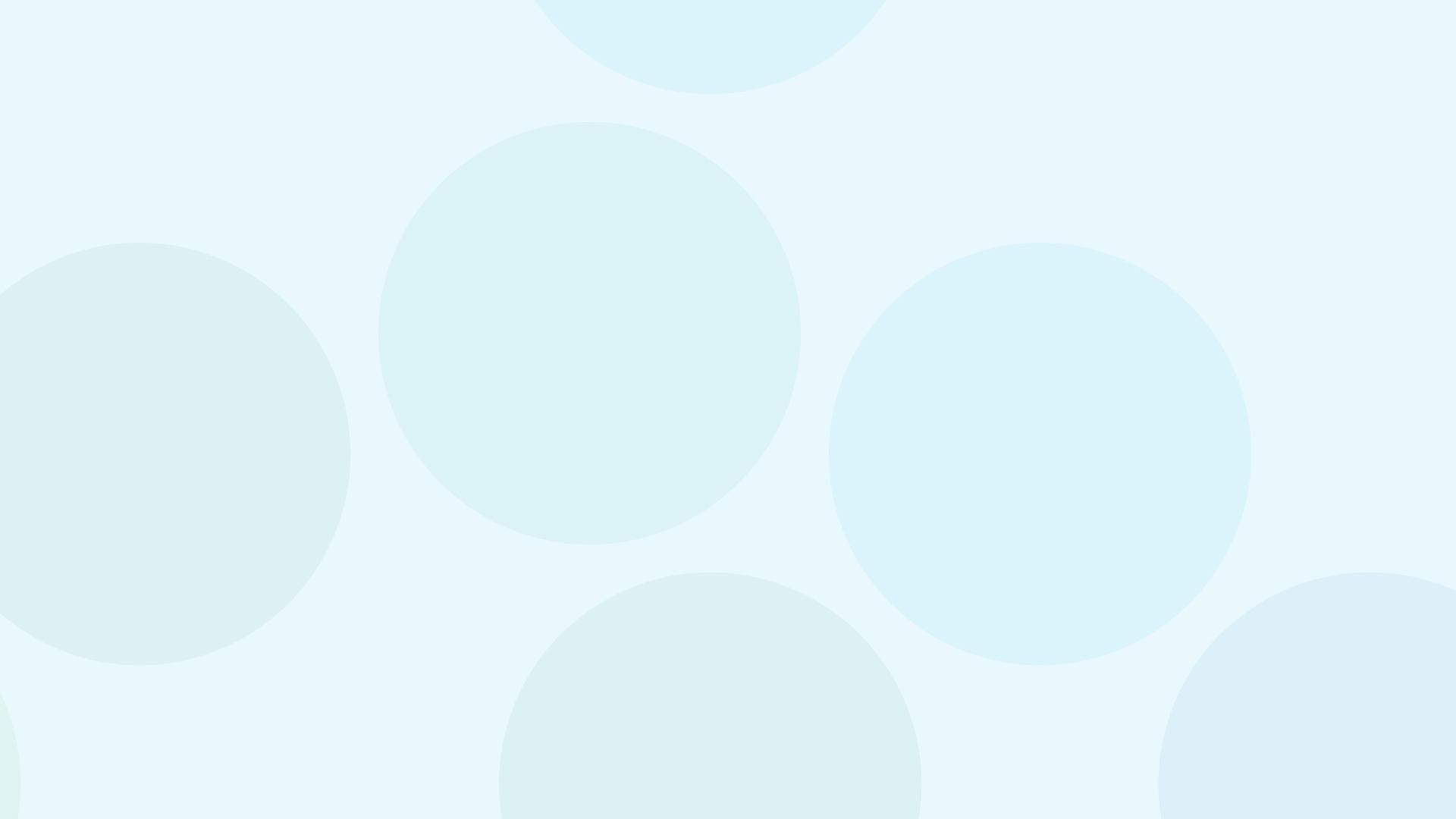 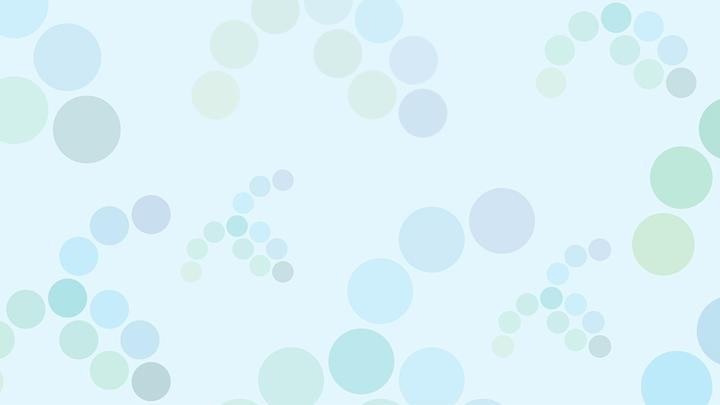 LOGO TV2	LOGO TV1













INTÉRPRETE LIBRAS
Sistema
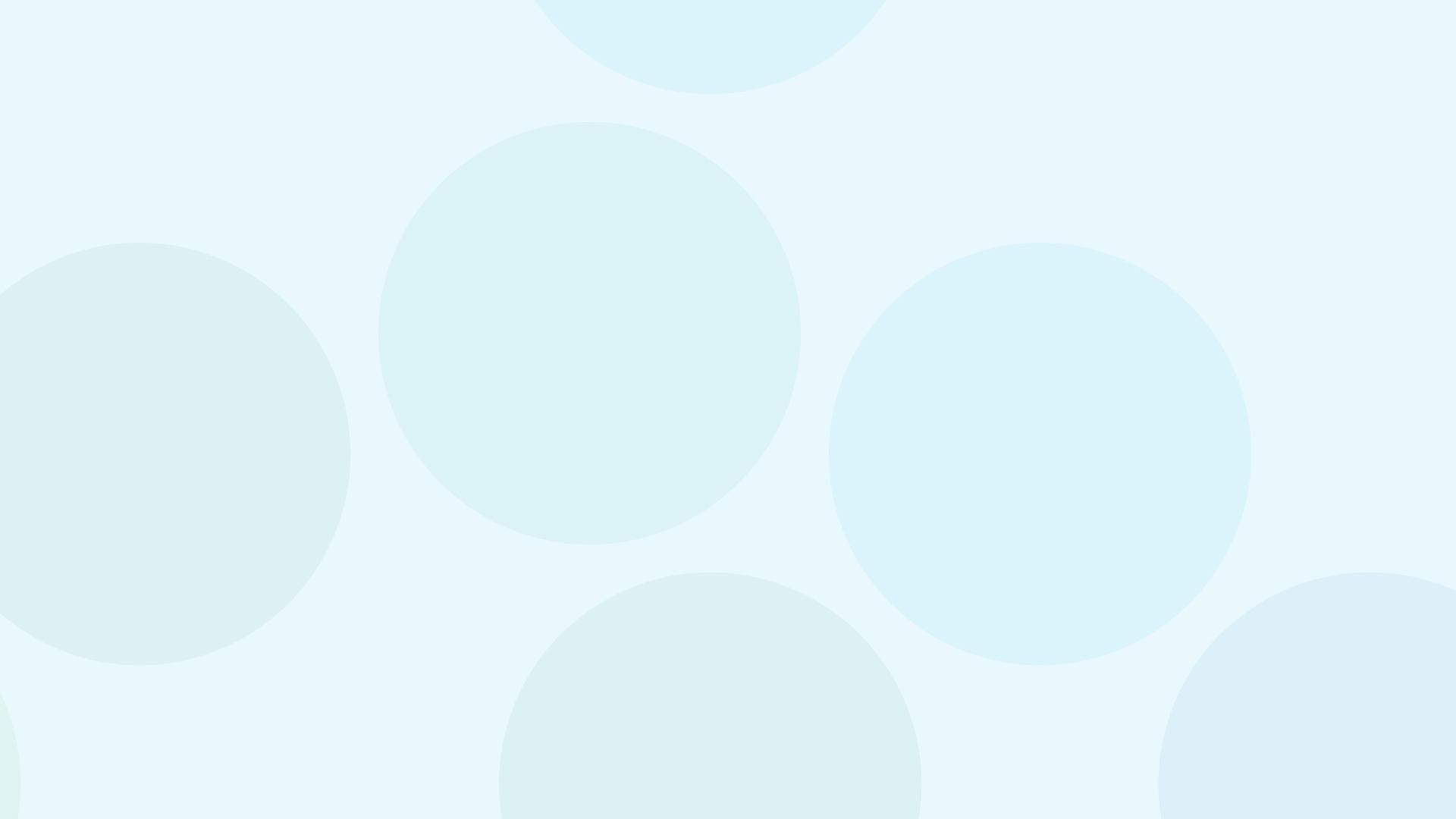 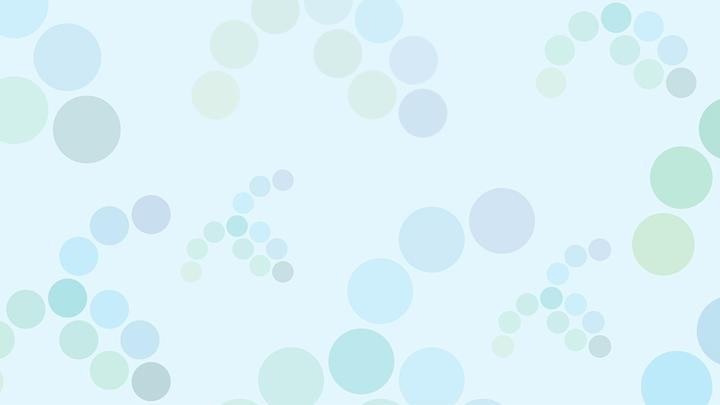 Sistema
LOGO TV2	LOGO TV1













INTÉRPRETE LIBRAS
Tela de Manifestação de Interesse (Docentes e Candidatos à Contratação)
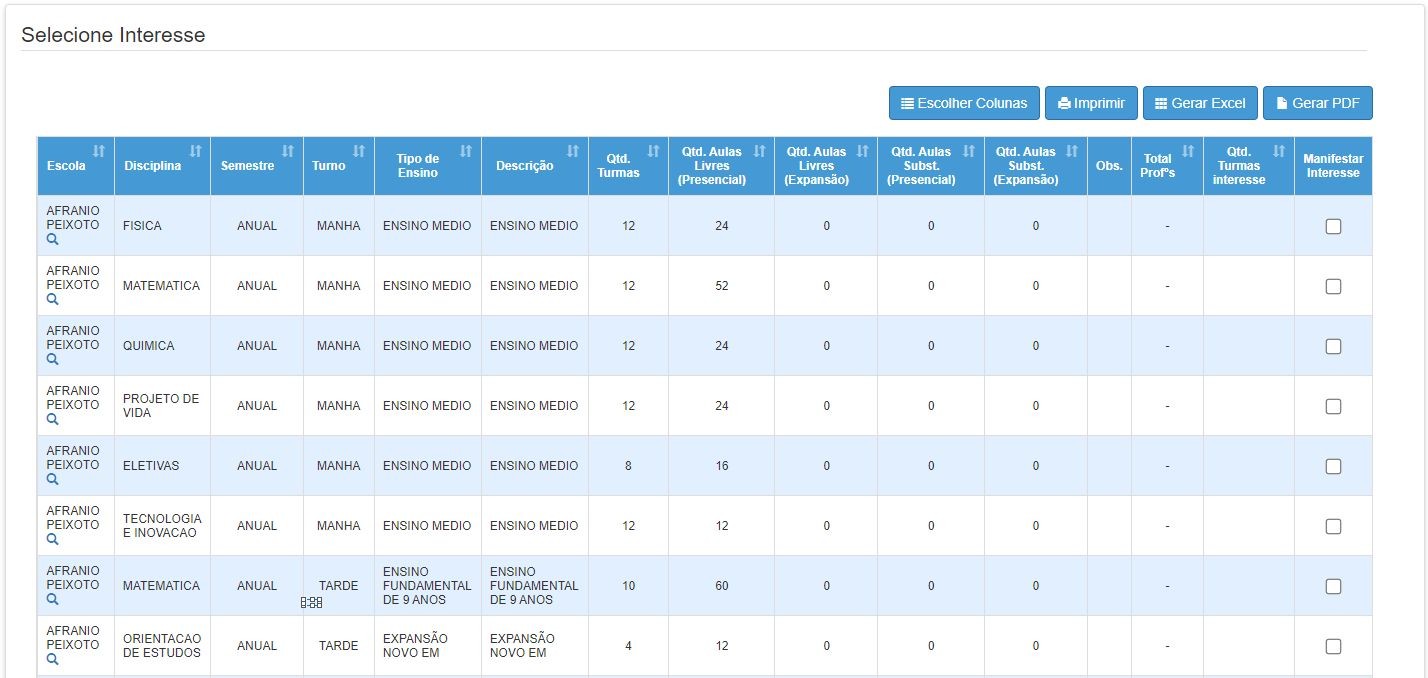 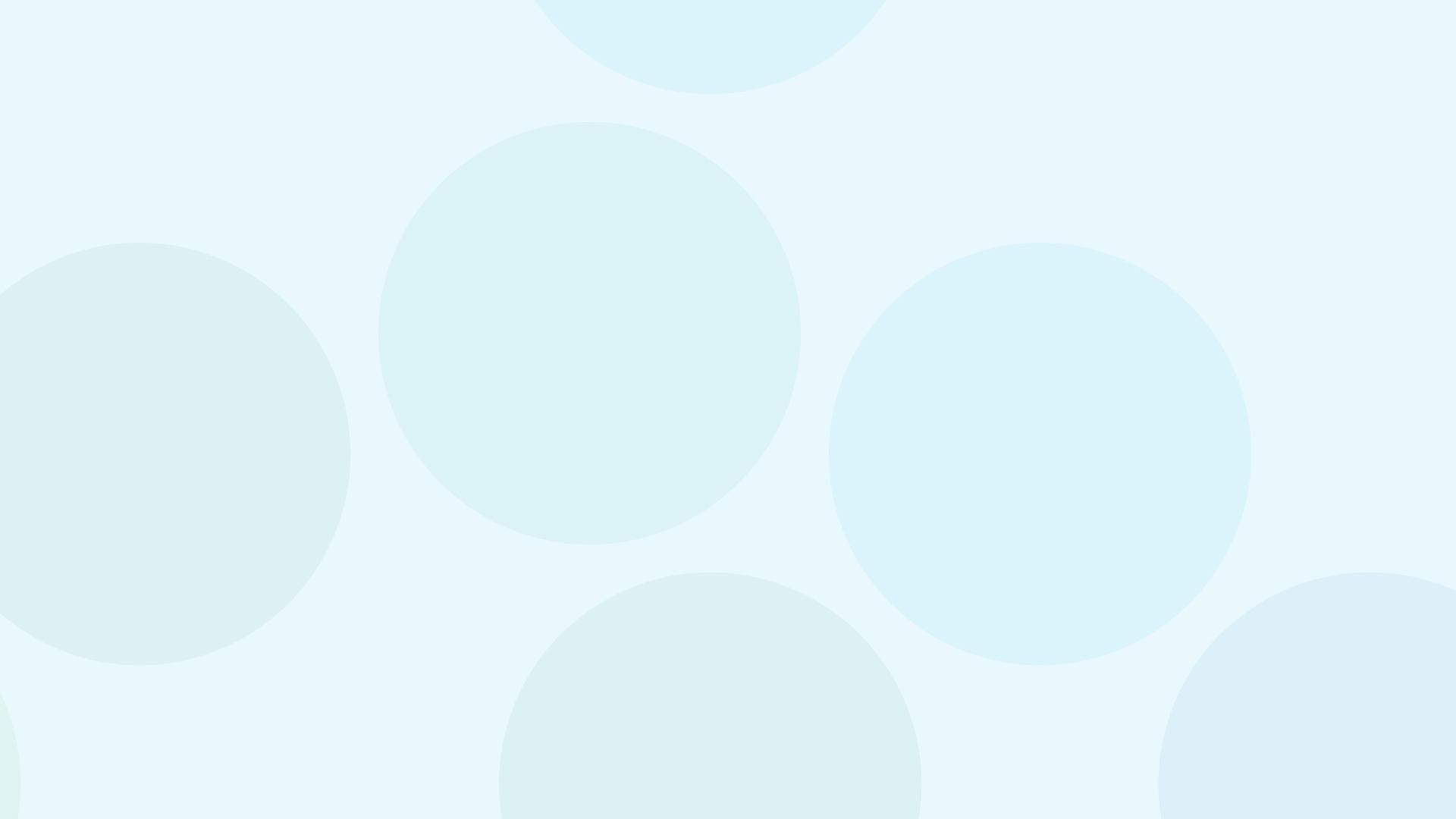 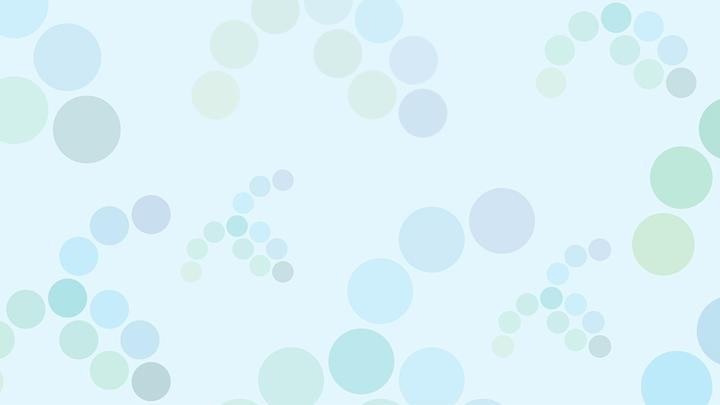 Sistema
LOGO TV2	LOGO TV1













INTÉRPRETE LIBRAS
Tela de Atribuição de Aulas - em nível de UE e DE
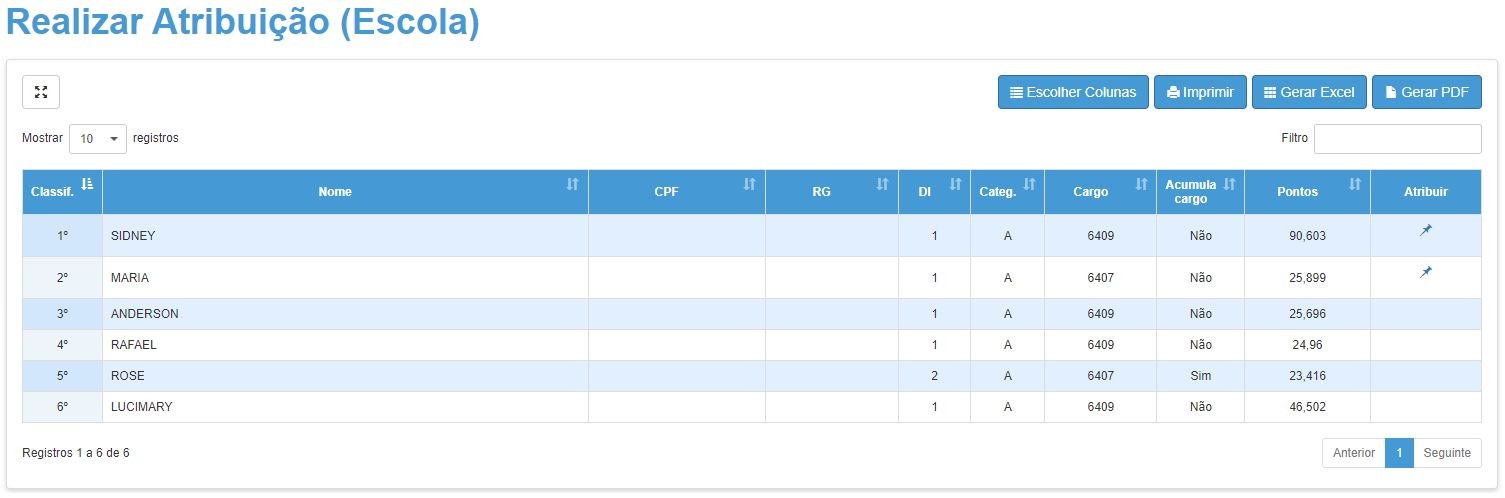 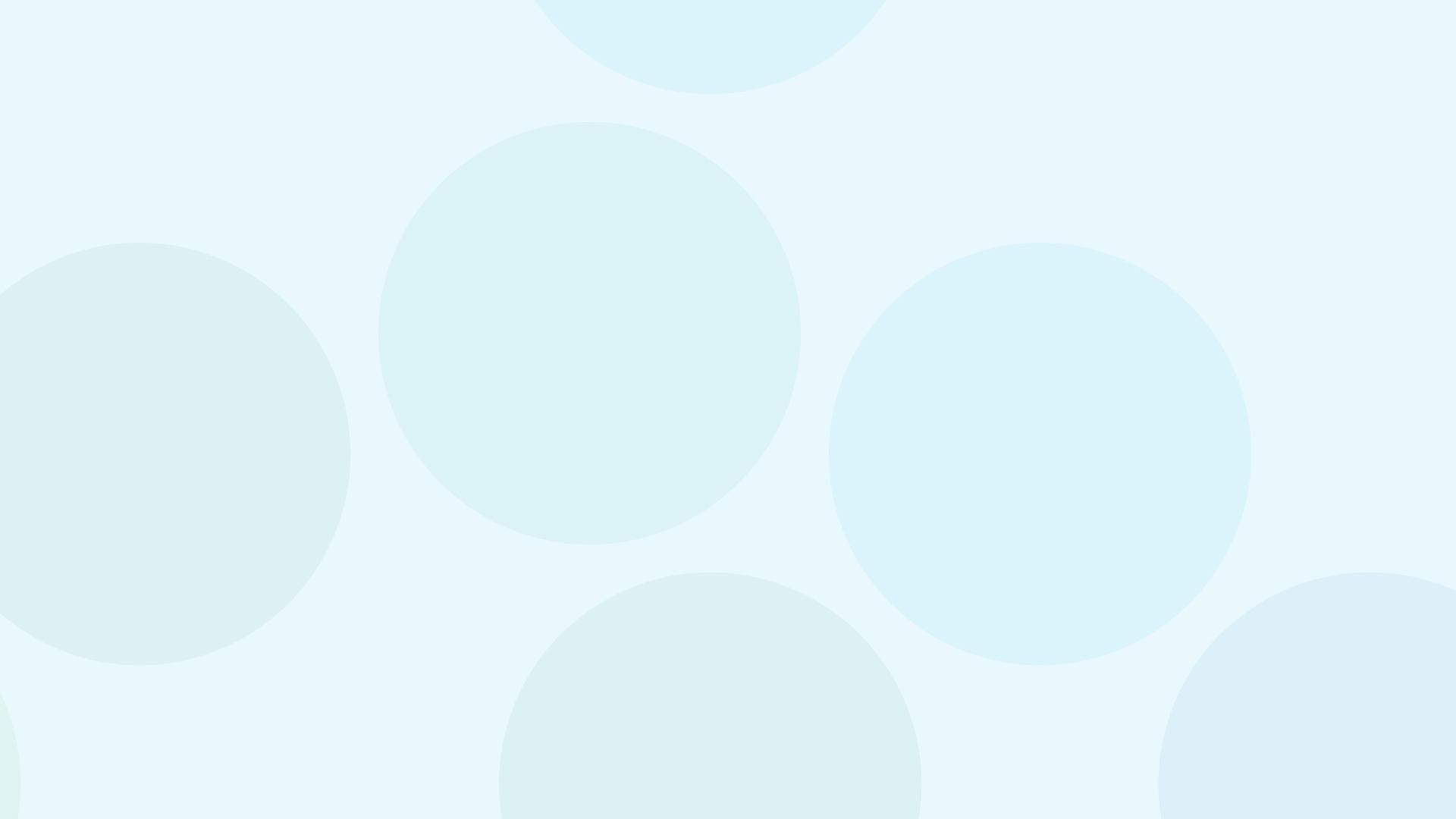 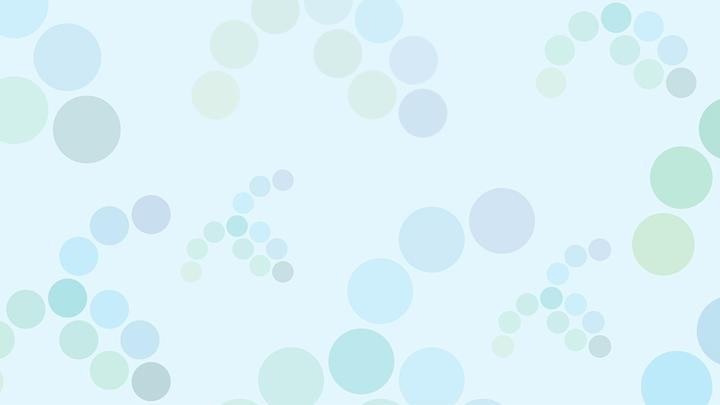 Sistema
LOGO TV2	LOGO TV1













INTÉRPRETE LIBRAS
Tela de Atribuição de Aulas - em nível de UE e DE
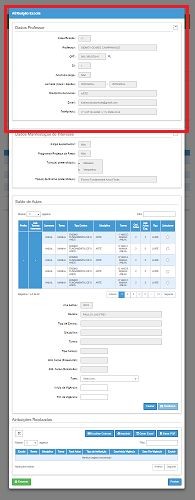 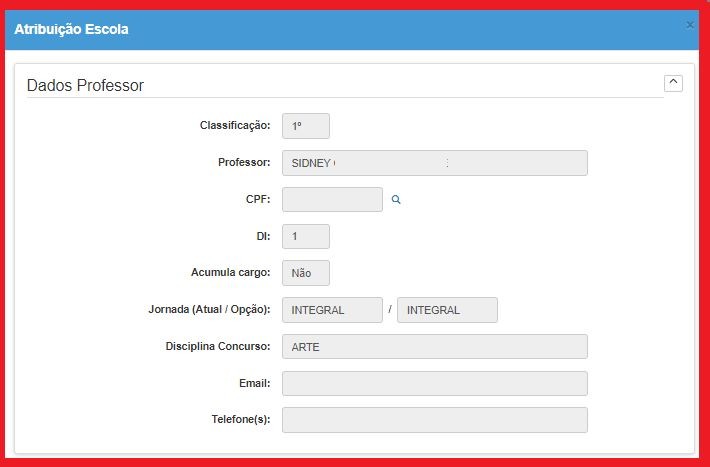 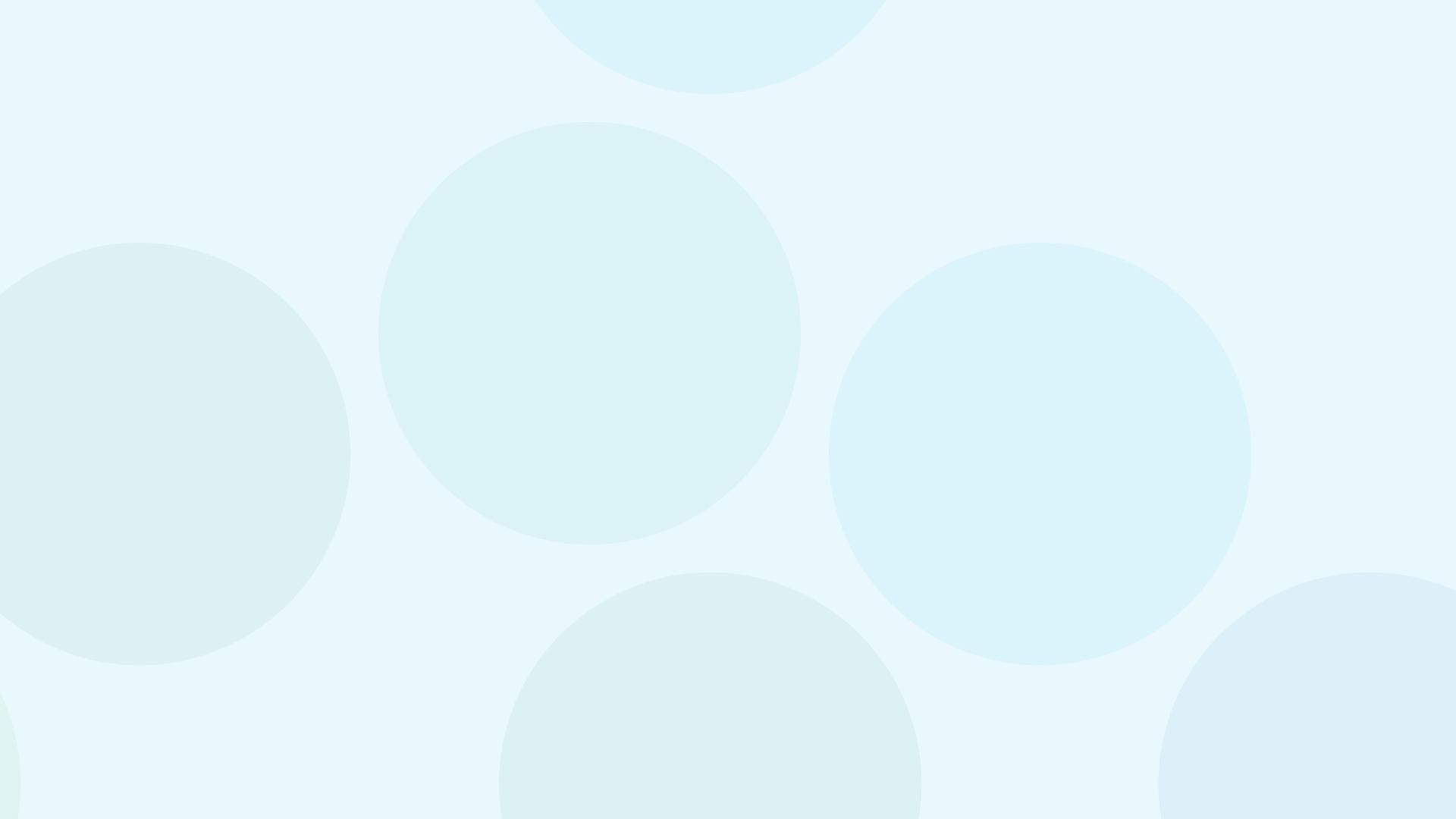 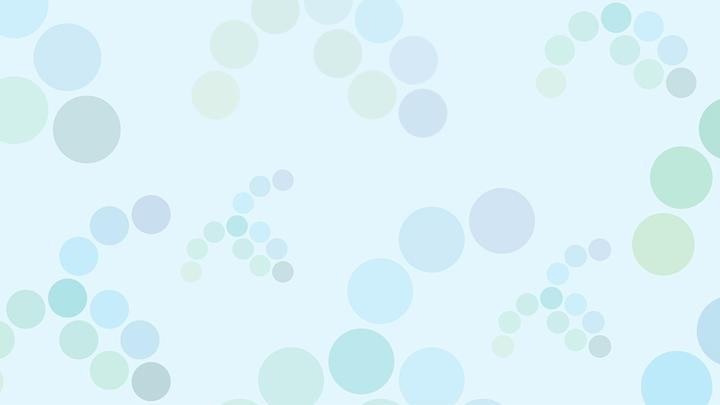 Sistema
LOGO TV2	LOGO TV1













INTÉRPRETE LIBRAS
Tela de Atribuição de Aulas - em nível de UE e DE
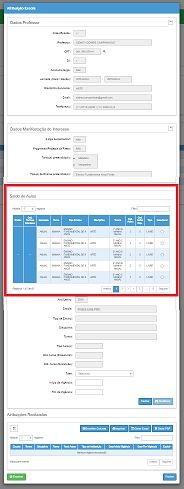 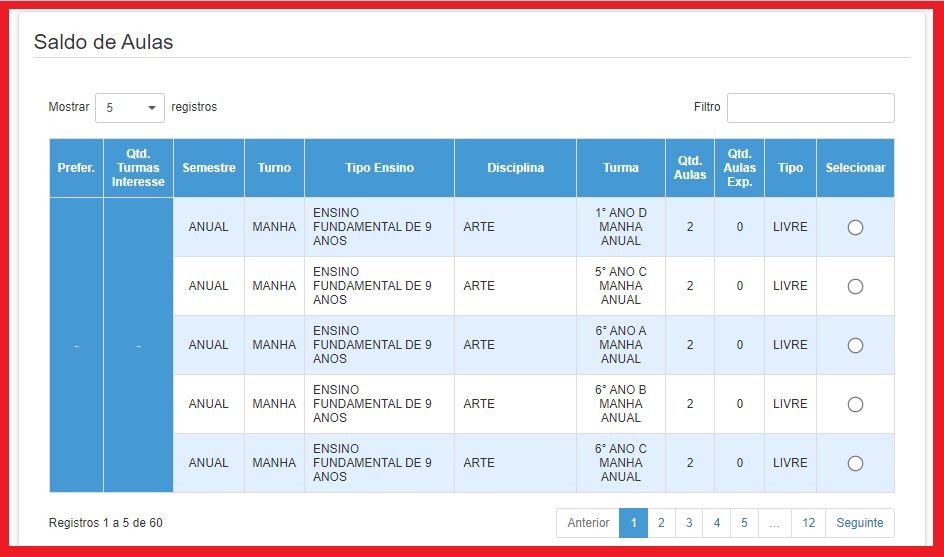 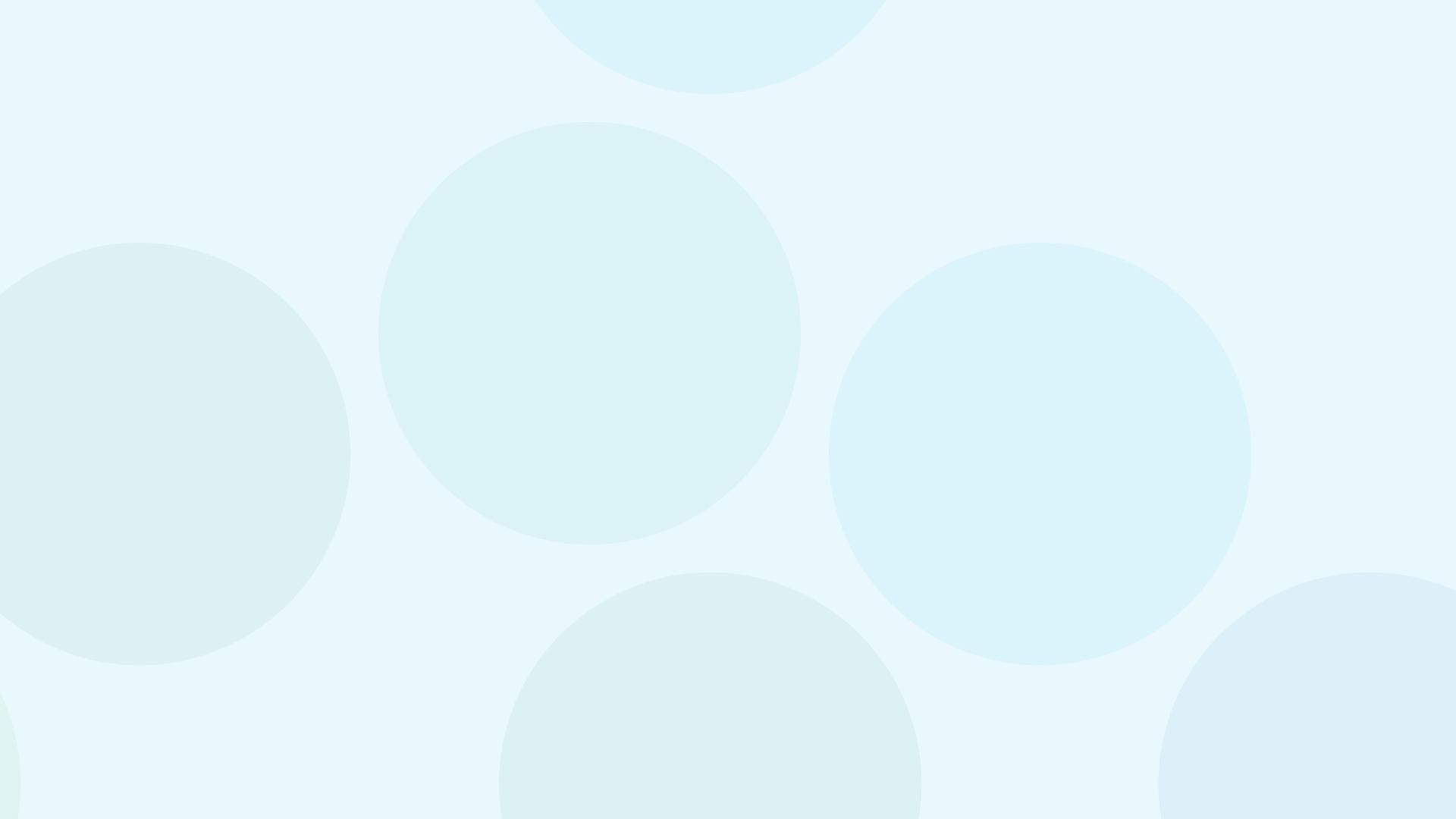 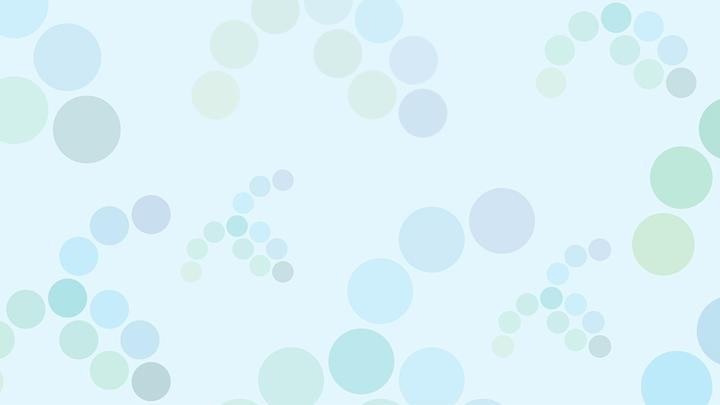 Sistema
LOGO TV2	LOGO TV1













INTÉRPRETE LIBRAS
Tela de Atribuição de Aulas - em nível de UE e DE
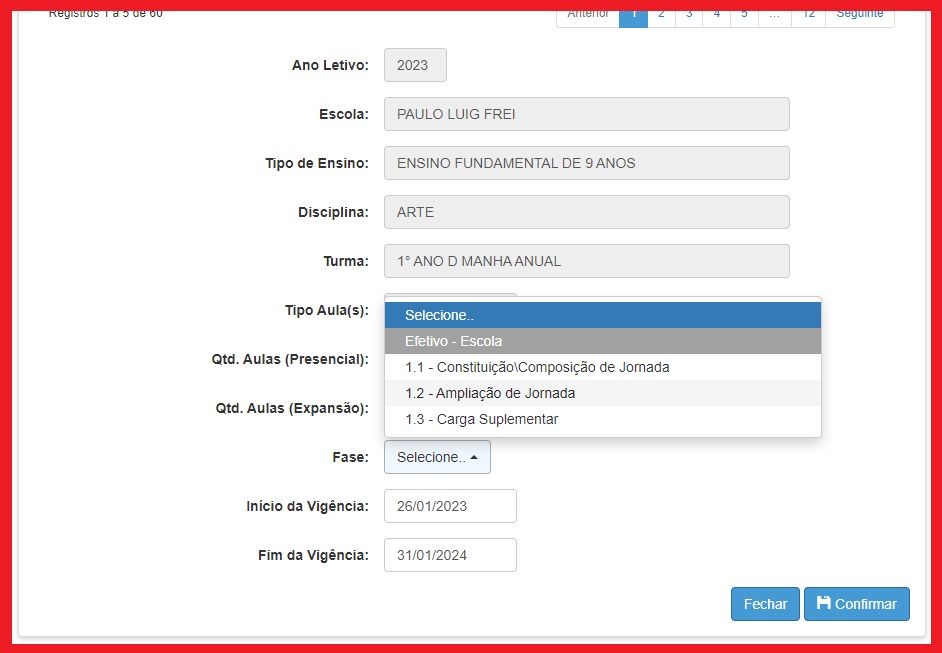 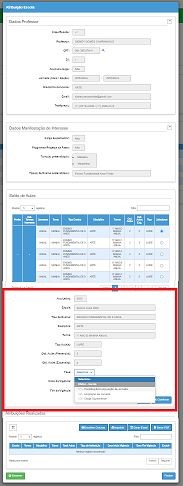 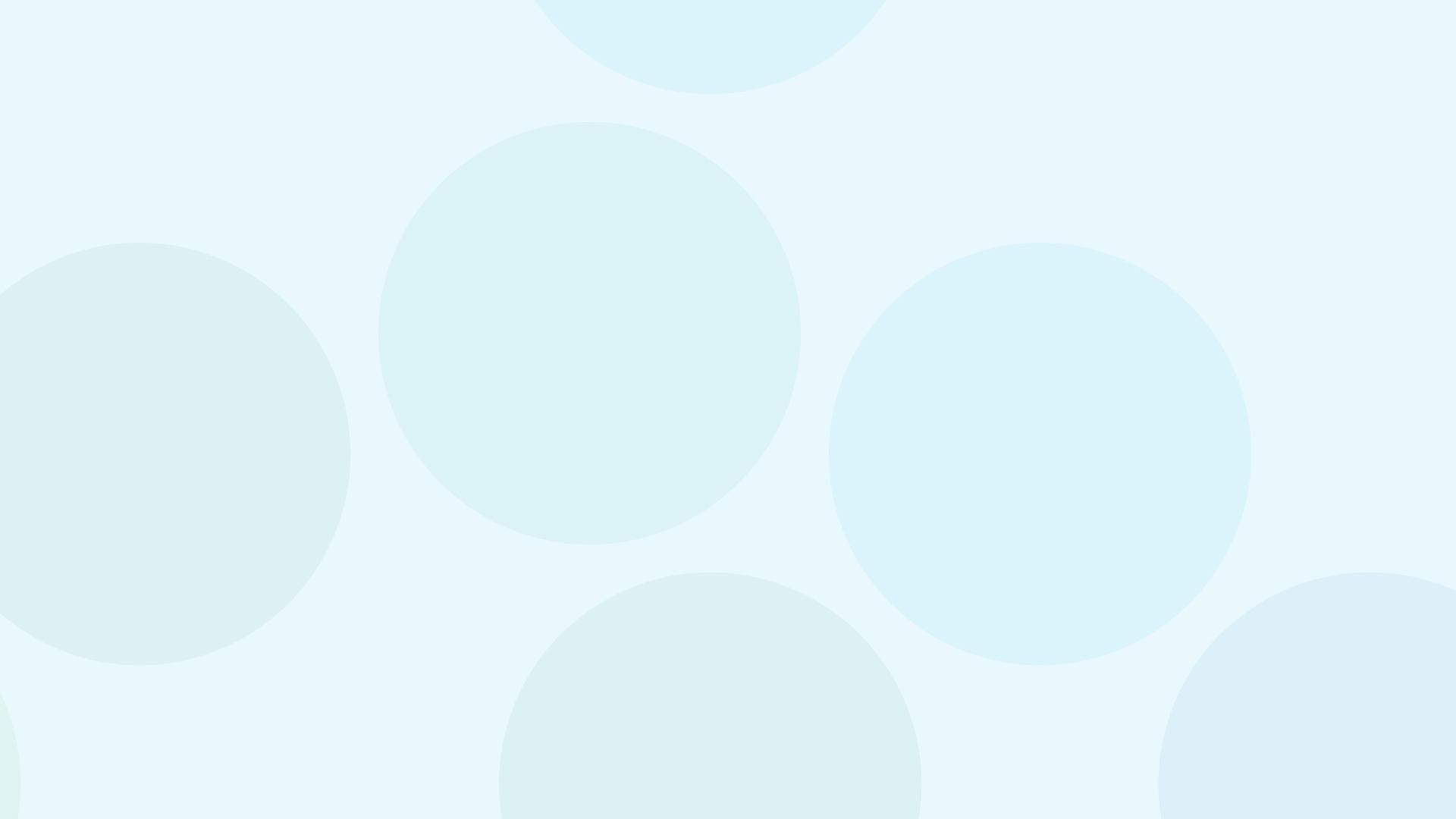 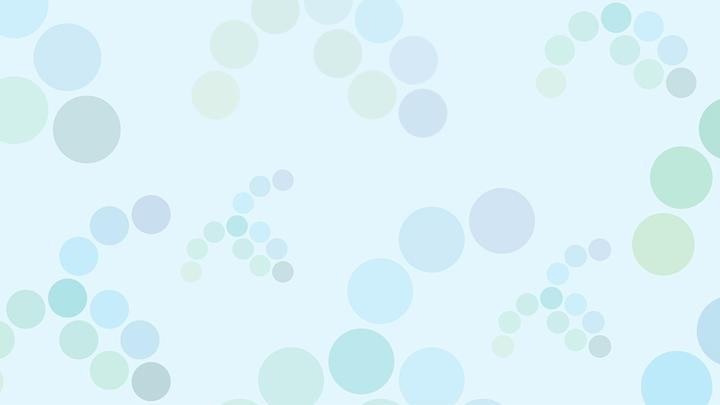 Sistema
LOGO TV2	LOGO TV1













INTÉRPRETE LIBRAS
Tela de Atribuição de Aulas - em nível de UE e DE
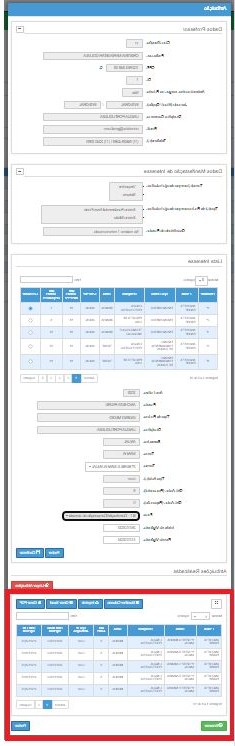 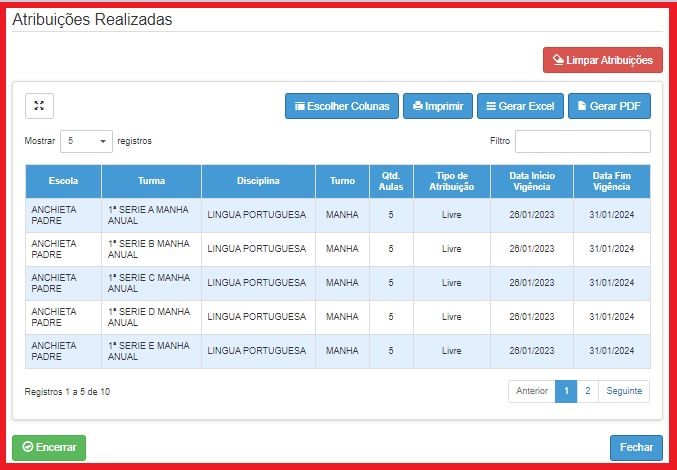 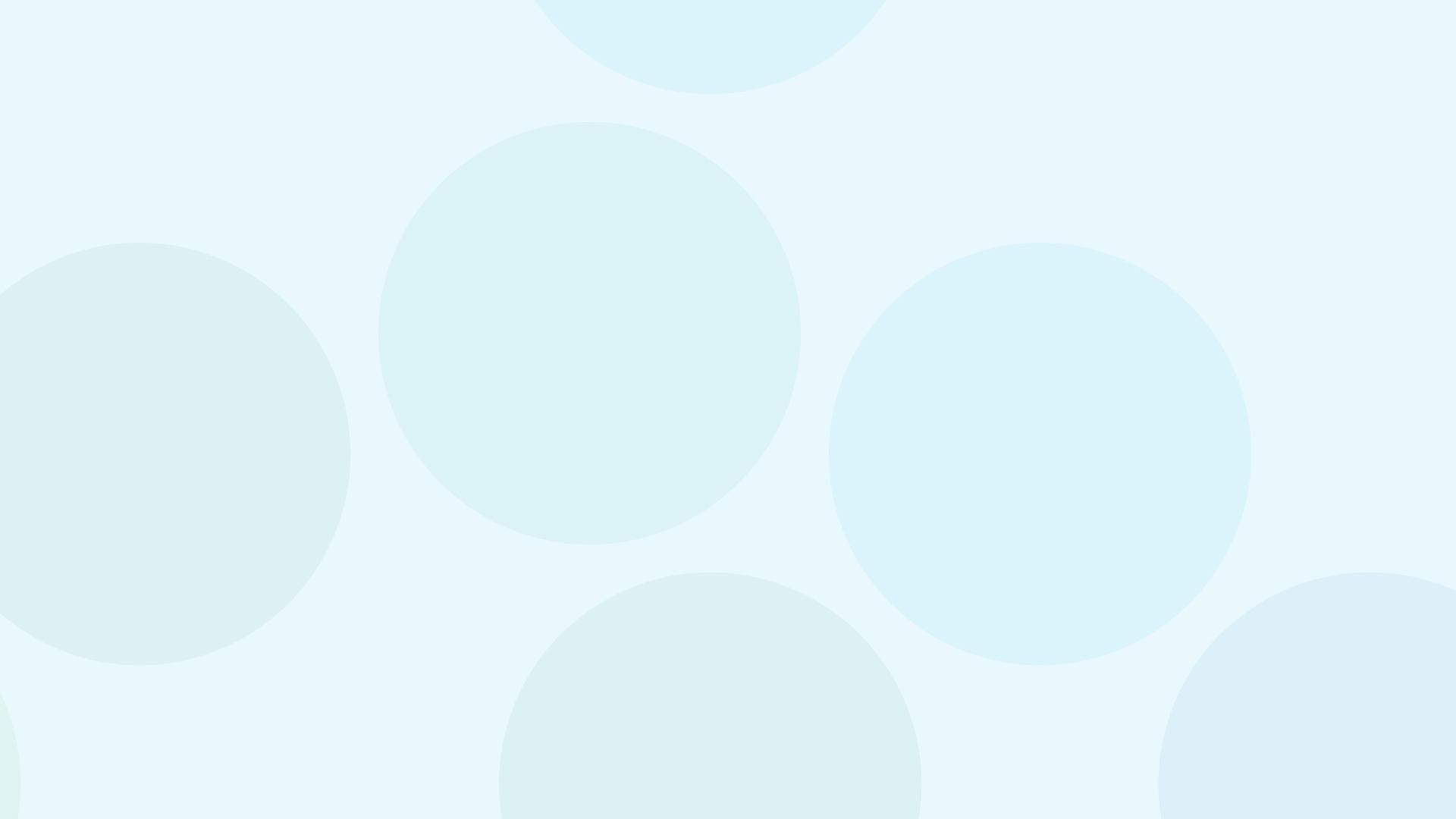 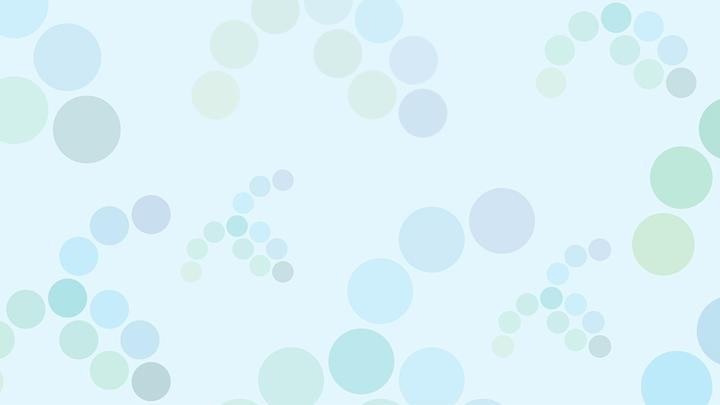 LOGO TV2	LOGO TV1













INTÉRPRETE LIBRAS
Ponto de Atenção!


Docentes titulares de cargo e não efetivos, que não manifestarem interesse dentro do  período previsto em Portaria a ser publicada pela CGRH, deverão ter aulas atribuídas  compulsoriamente pelas unidades escolares e/ou Diretorias de Ensino, a depender da  Etapa/Fase do processo, para atendimento da jornada do titular de cargo e da  jornada/carga horária dos não efetivos.
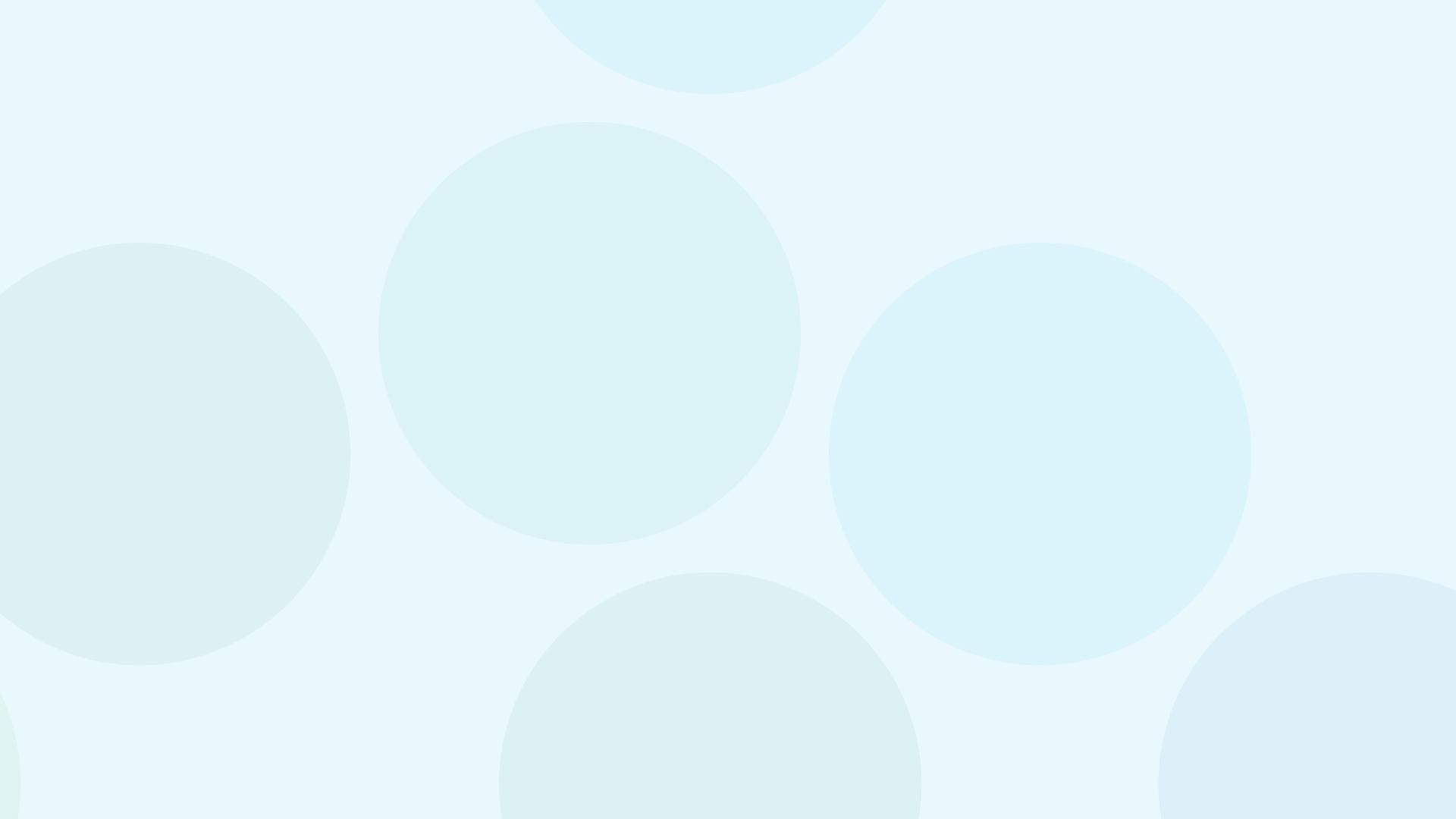 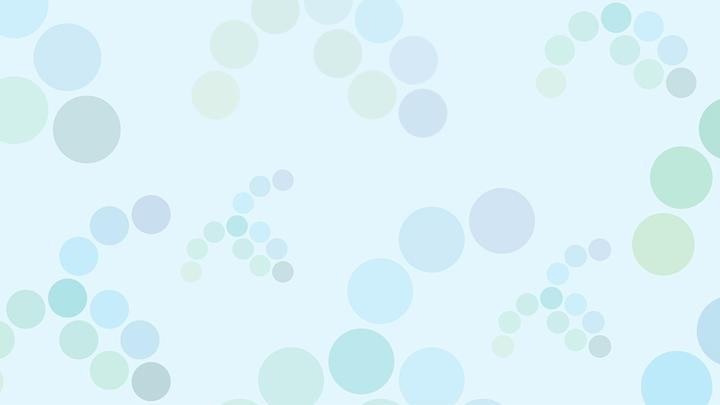 Cronograma previsto para Atribuição Inicial de Aulas - 2023
LOGO TV2	LOGO TV1













INTÉRPRETE LIBRAS
ETAPAS I e II
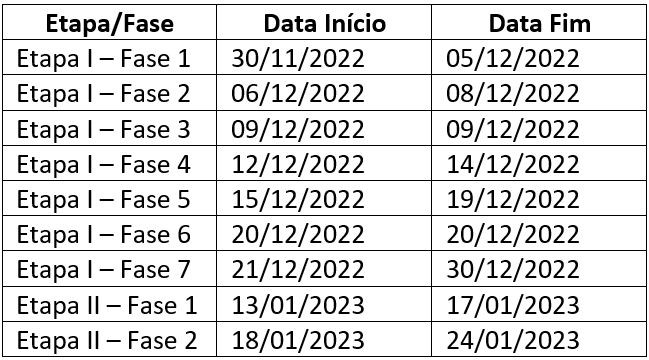